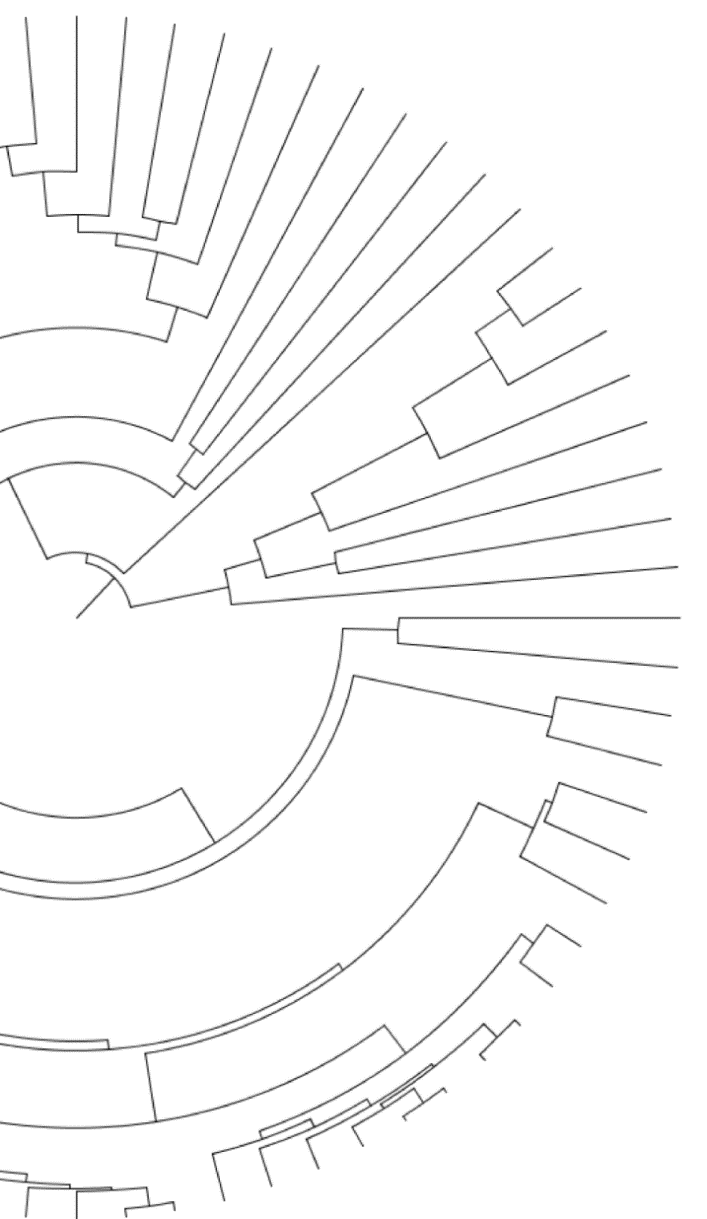 Quantifying and mitigating reference bias in comparative genomics
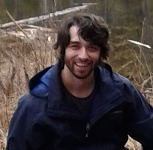 Gregg Thomas
gwct.github.io
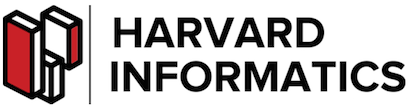 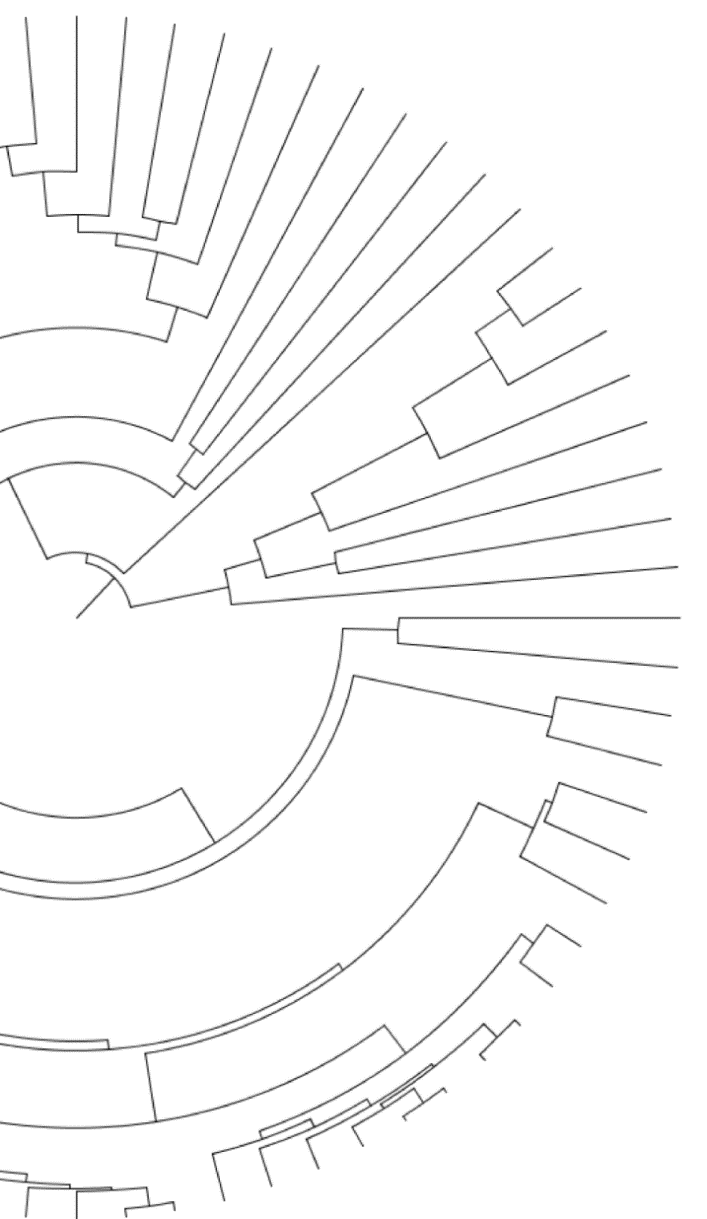 Quantifying and mitigating reference bias in comparative genomics
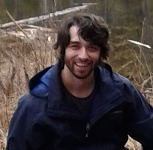 Gregg Thomas
gwct.github.io
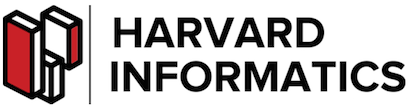 [Speaker Notes: And while this is the main goal of the project, this is very much a work in progress on both of these fronts, but hopefully what we’ve got will still be interesting.]
Reference-based read mapping is common to assess variation between samples
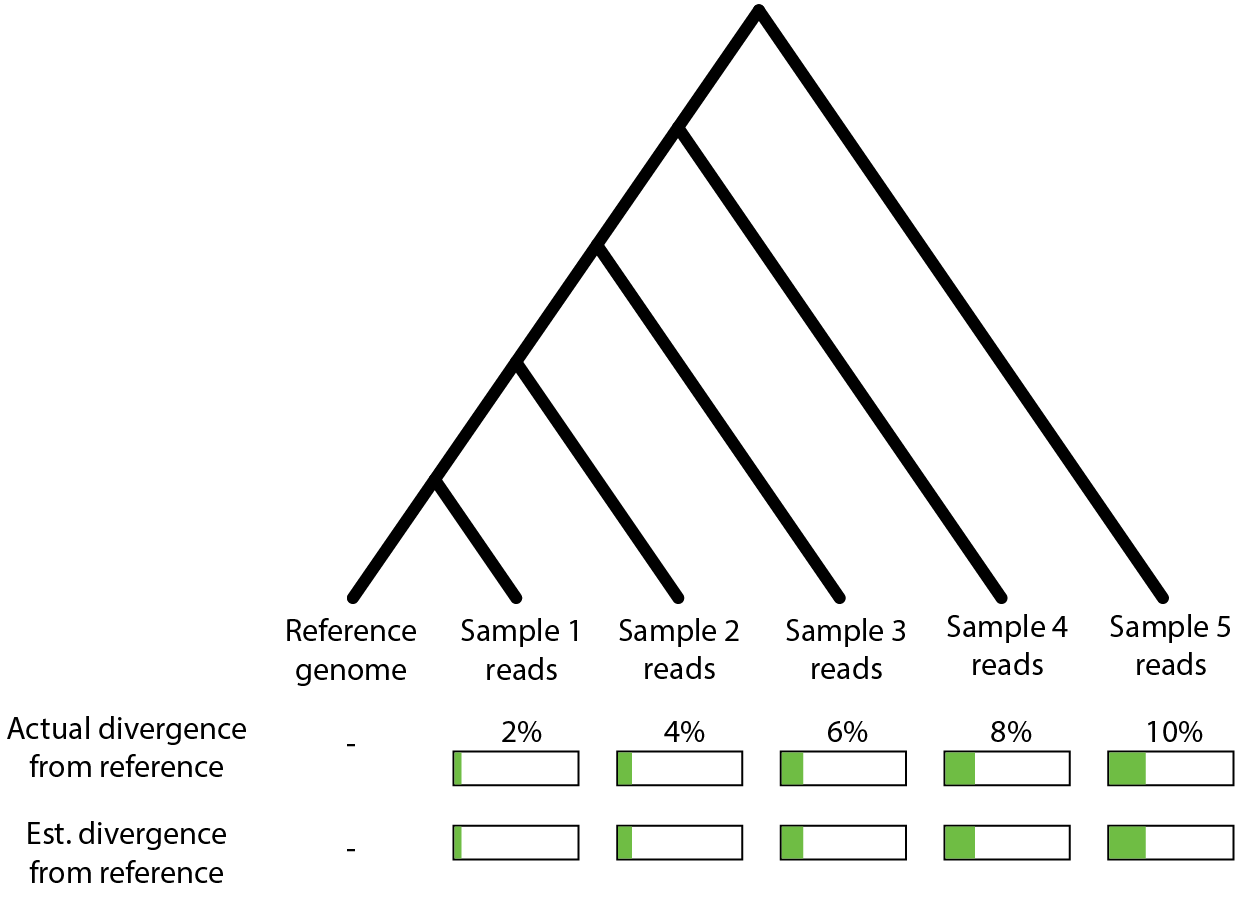 [Speaker Notes: A common scenario in both population and comparative genomics, especially for non-model organisms, is to have sequenced reads from a bunch of samples or species and one high-quality genome assembly. Since we’ve spent all this time getting this one high quality reference, its often most efficient to just map the reads from these samples to it. And with this strategy we can hopefully capture short variation like SNPs and indels, between our samples.

And there’s a lot we can do with this information: we can estimate divergence or heterozygosity, we can infer substitution rates and phylogenetic relatedness, or lift over annotations from the reference genome to identify functional sites we think may have experienced positive selection.]
Samples mapped to the reference have varied levels of divergence from it
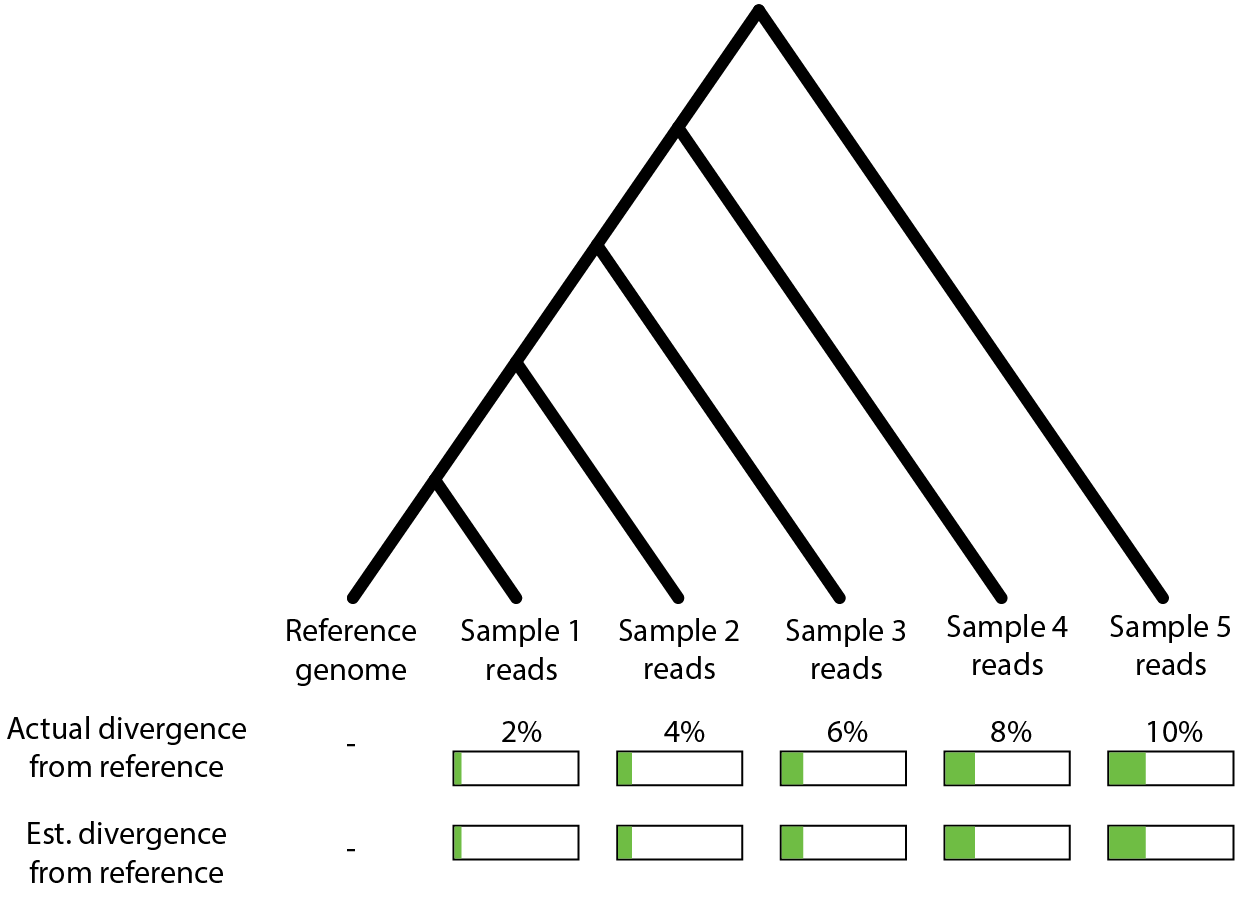 [Speaker Notes: However, these samples exist at varying levels of divergence from the reference, which we may not know exactly ahead of time,]
Samples mapped to the reference have varied levels of divergence from it
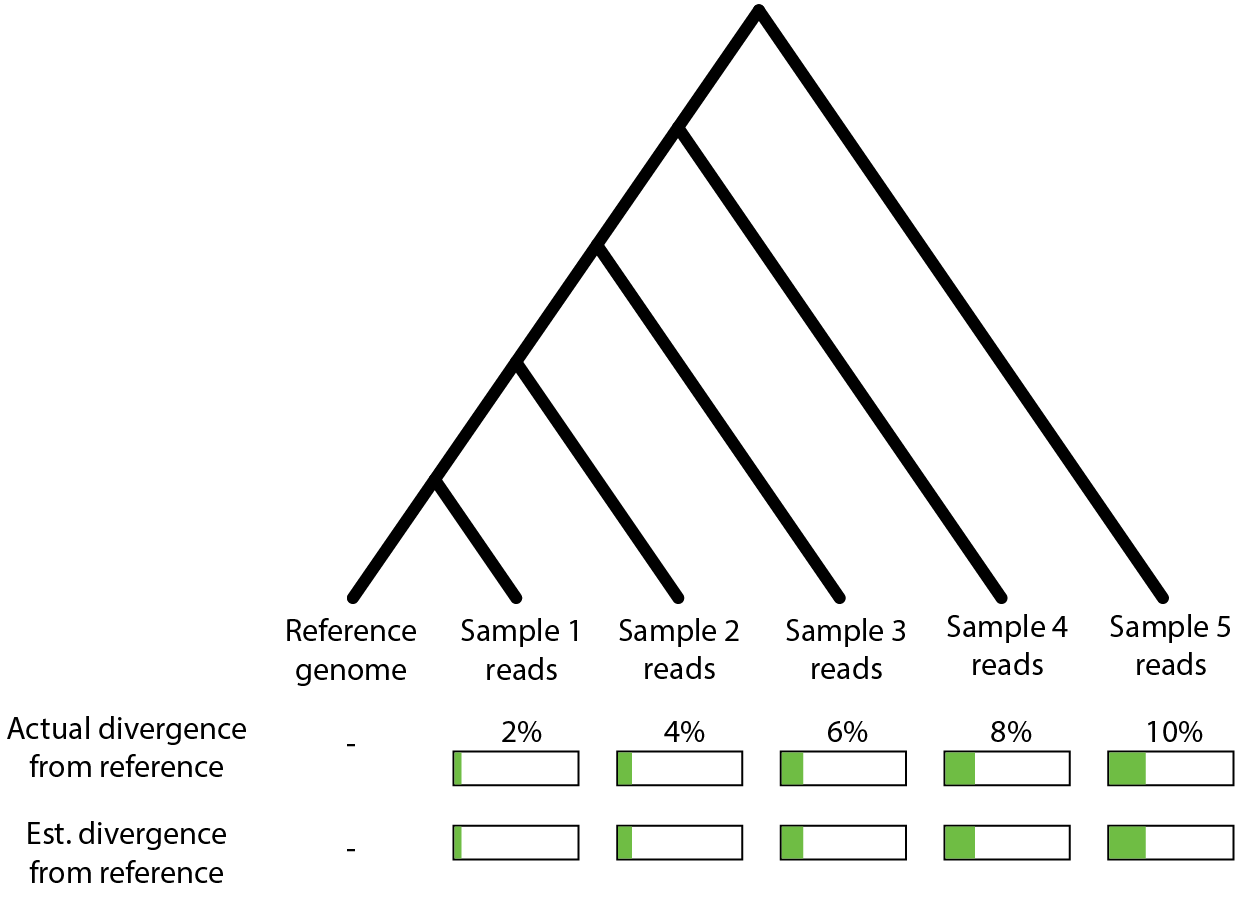 [Speaker Notes: Then, if read mapping is effective, when we map the reads and call variants to estimate divergence, we should see roughly the same estimates as their actual divergence.]
Does read mapping accurately capture variation among samples?
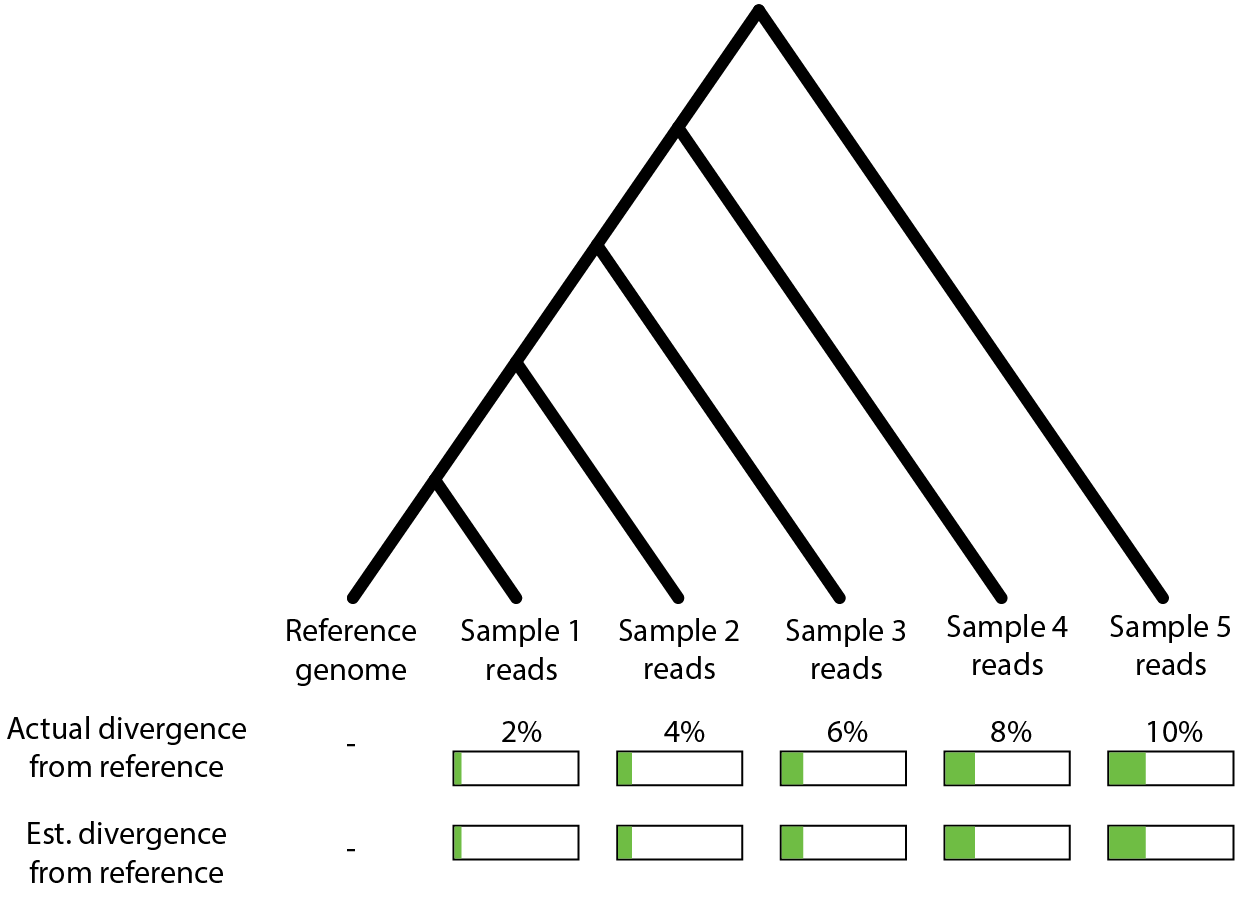 ?
?
?
?
?
[Speaker Notes: So my question is: Is this what actually happens?]
Read mapping may struggle with reads that have lots of variation relative to the reference
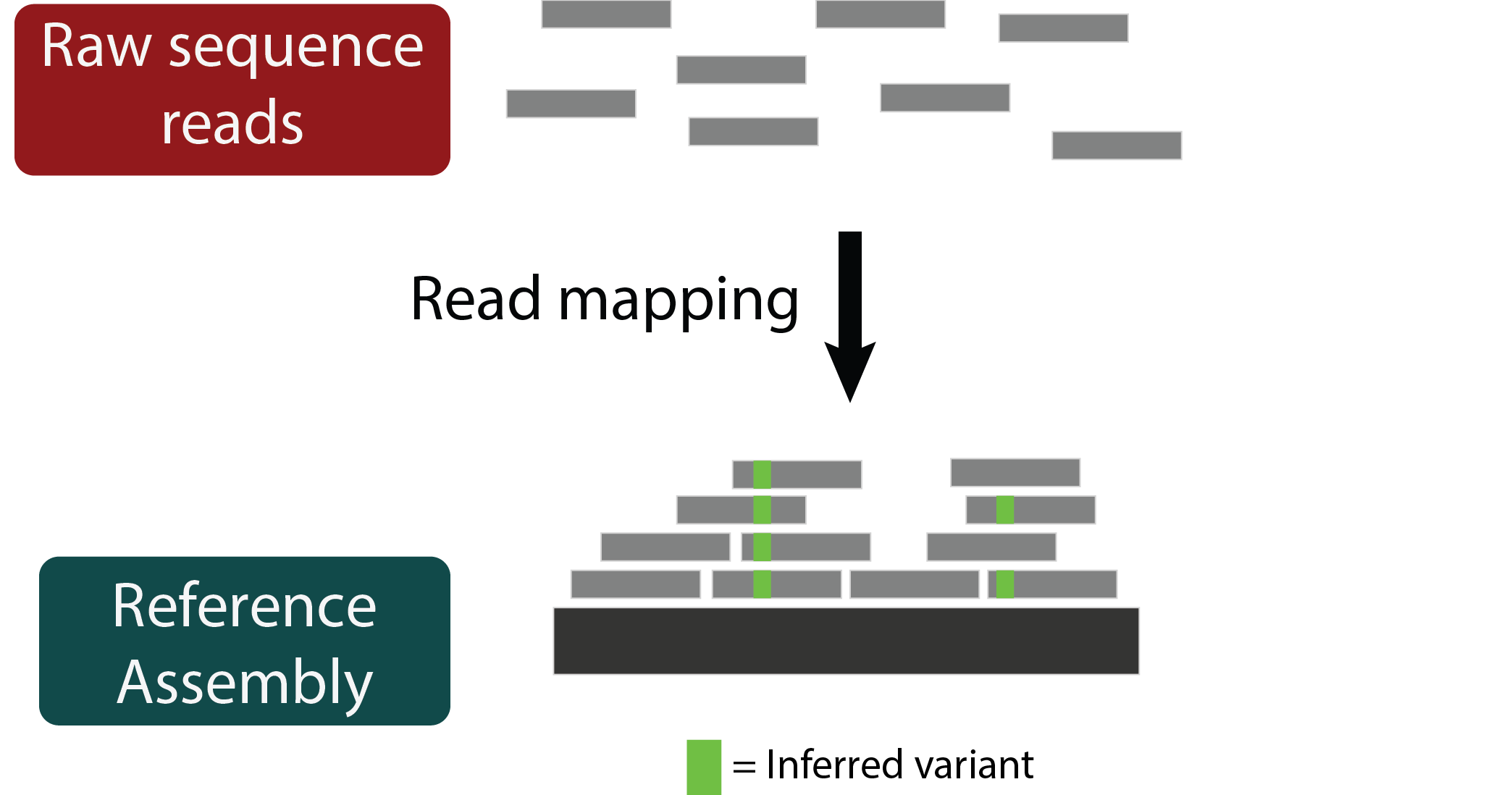 [Speaker Notes: And to explain the reason we think we may not be accurately capturing variation with read mapping I’ll show you another cartoon, which outlines the read mapping process, so we have our raw reads and our reference genome, and when we align the reads we can see where the sample differs from the reference, these are our inferred variants.]
Read mapping may struggle with reads that have lots of variation relative to the reference
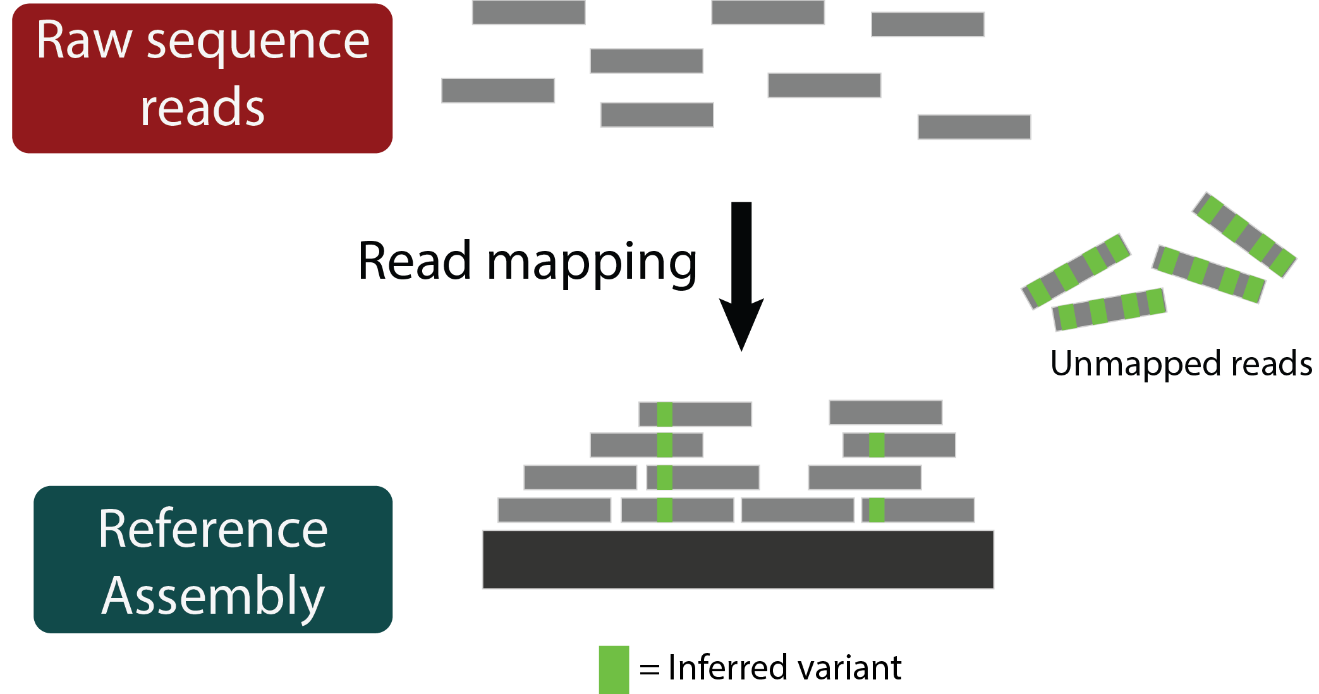 [Speaker Notes: Since read mapping is sequence alignment, its effectiveness is based on sequence similarity. That means reads that contain lots of actual variants may be unmapped simply because of those variants. This is called reference bias and means that those highly diverged regions may not be reflected in the final set of variants called, so we may expect lower estimates of divergence.]
Read mapping may struggle with reads that have lots of variation relative to the reference
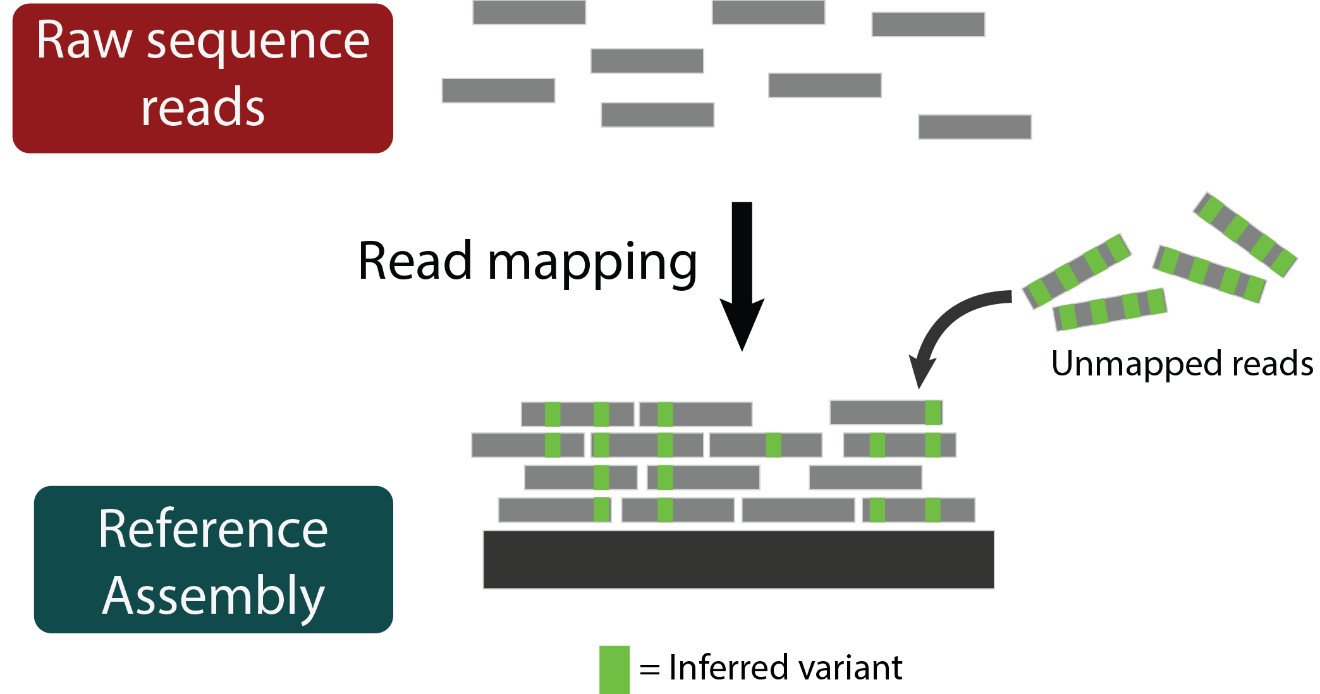 [Speaker Notes: Consequently if we could map those reads, we would incorporate that variation into our estimates and they would be more accurate.]
Reference bias may be caused by unmapped reads in diverged samples
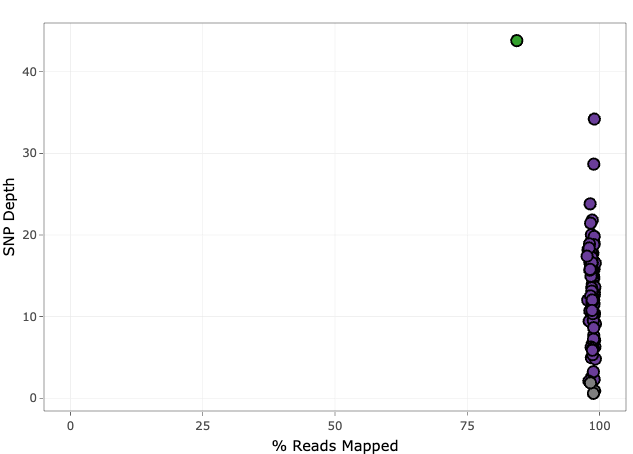 Source: Tim Sackton, personal comm.
[Speaker Notes: There’s some evidence to suggest this may be happening. In some of our projects around the lab specifically we’ve seen that diverged samples have lower percentages of reads mapped. So here we just need to pay attention to the x-axis which shows the percent of reads mapped to the reference for a bunch of samples.]
Reference bias may be caused by unmapped reads in diverged samples
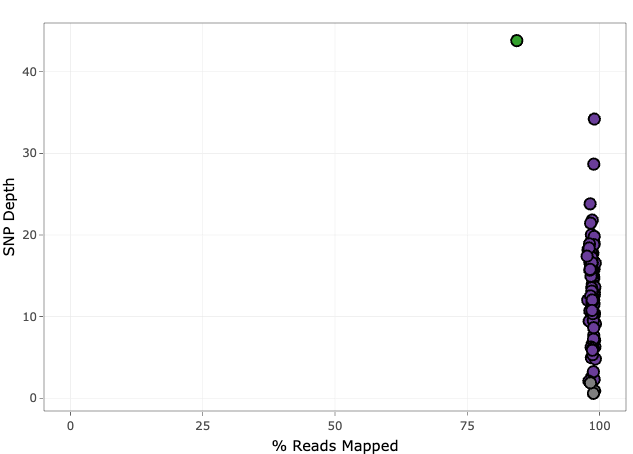 Athene cunicularia (burrowing owl); reference genome for mapping
Source: Tim Sackton, personal comm.
[Speaker Notes: In this case the purple points are samples of the burrowing owl, one of which is also the reference genome used for read mapping]
Reference bias may be caused by unmapped reads in diverged samples
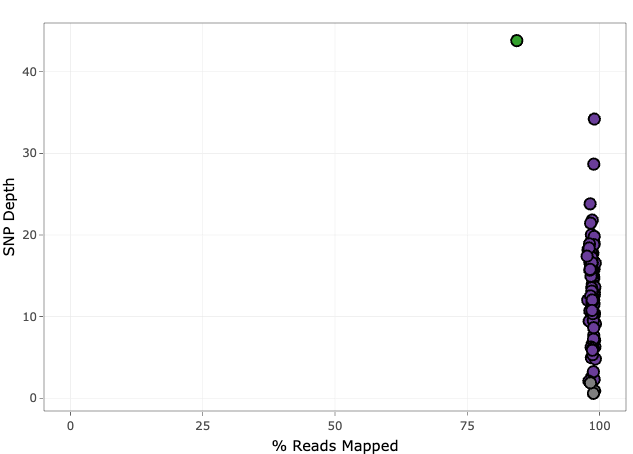 Glaucidium brasilianum (ferruginous pygmy-owl)
Athene cunicularia (burrowing owl); reference genome for mapping
Source: Tim Sackton, personal comm.
[Speaker Notes: This one green point belongs to a different species but was still mapped to the burrowing owl genome, and you can see a shift on the x-axis. While all the burrowing owl samples have almost 100% of reads mapped, this sample has about 80%.]
Reference bias may be caused by unmapped reads in diverged samples
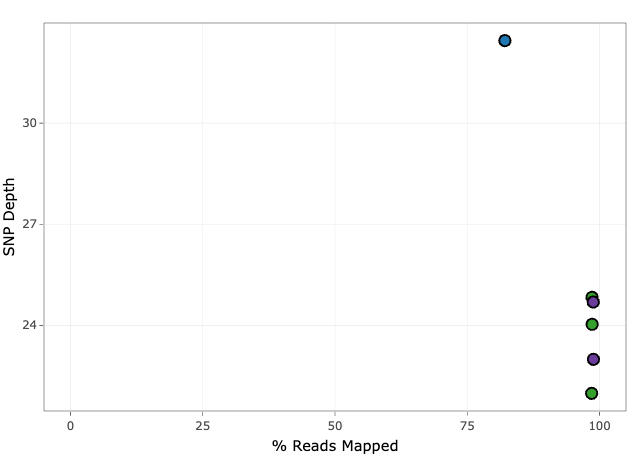 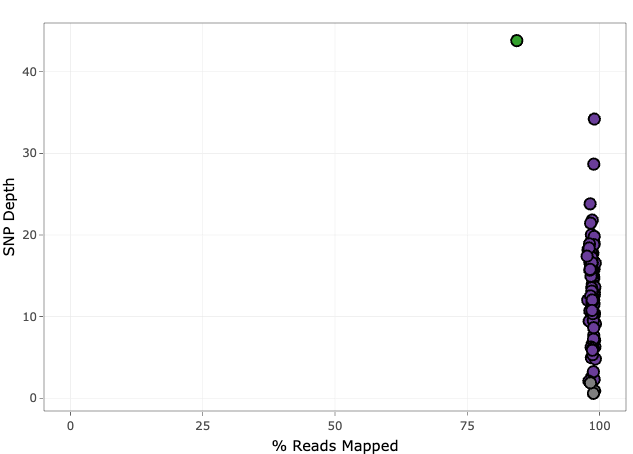 Glaucidium brasilianum (ferruginous pygmy-owl)
Cochlearius cochlearius (boat-billed heron)
Athene cunicularia (burrowing owl); reference genome for mapping
Egretta garzetta (little egret); reference genome for mapping
Source: Tim Sackton, personal comm.
[Speaker Notes: And this is pervasive across many re-sequencing projects.]
Reference bias can impact measures of sequence variation
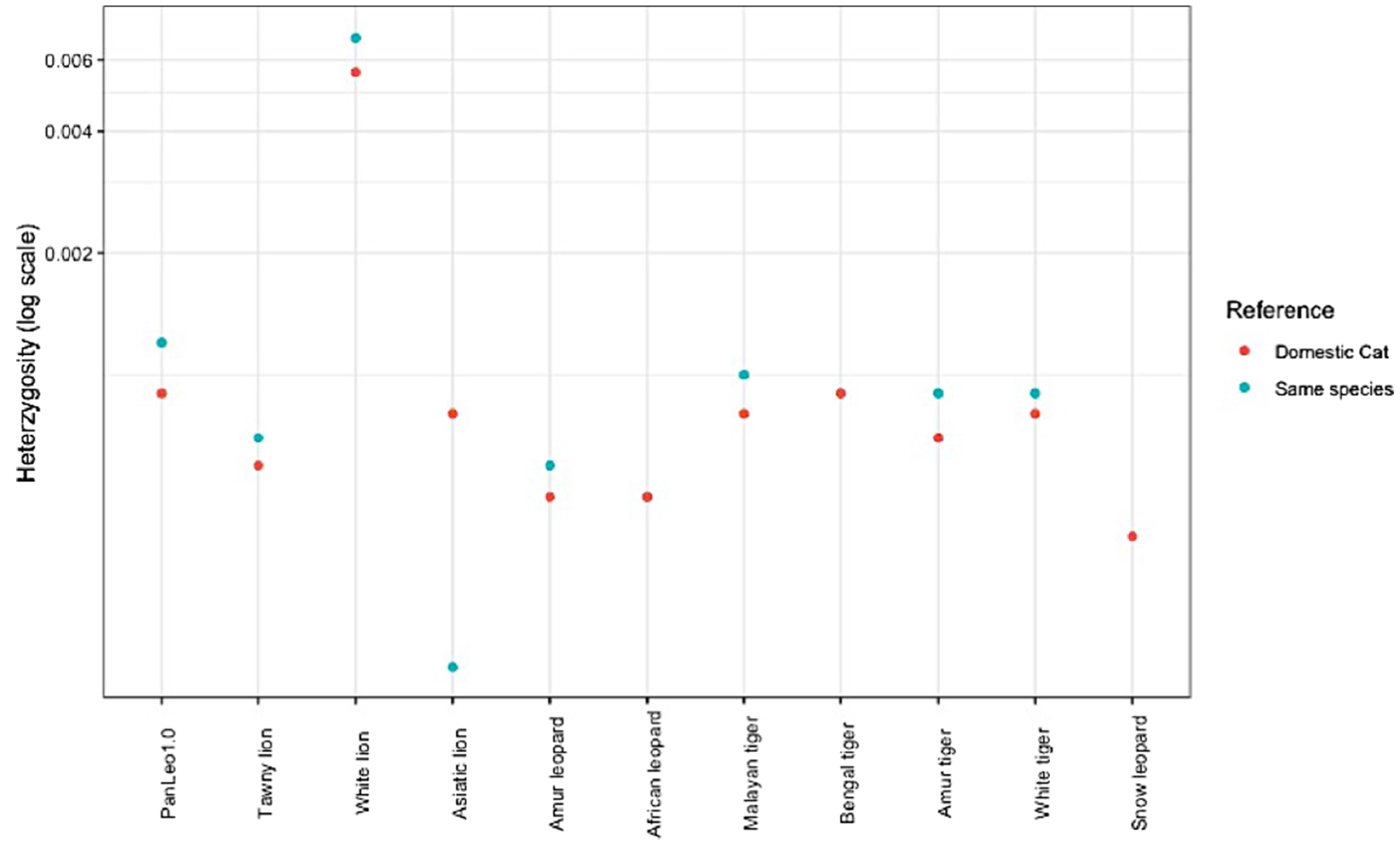 Mapping to a more closely related genome results in increased estimates of heterozygosity in felids
Source: Armstrong et al. 2020, BMC Bio
[Speaker Notes: And these unmapped reads can have affects on downstream analyses. I’m not aware of many explicit examples of this in the literature, but this one is really nice. In this paper, Armstrong et al. show that when different species of felids are mapped to a genome from their own species in blue, estimates of heterozygosity tend to go up compared to when they are all mapped to the domestic cat genome in red.]
Reference bias can impact measures of sequence variation
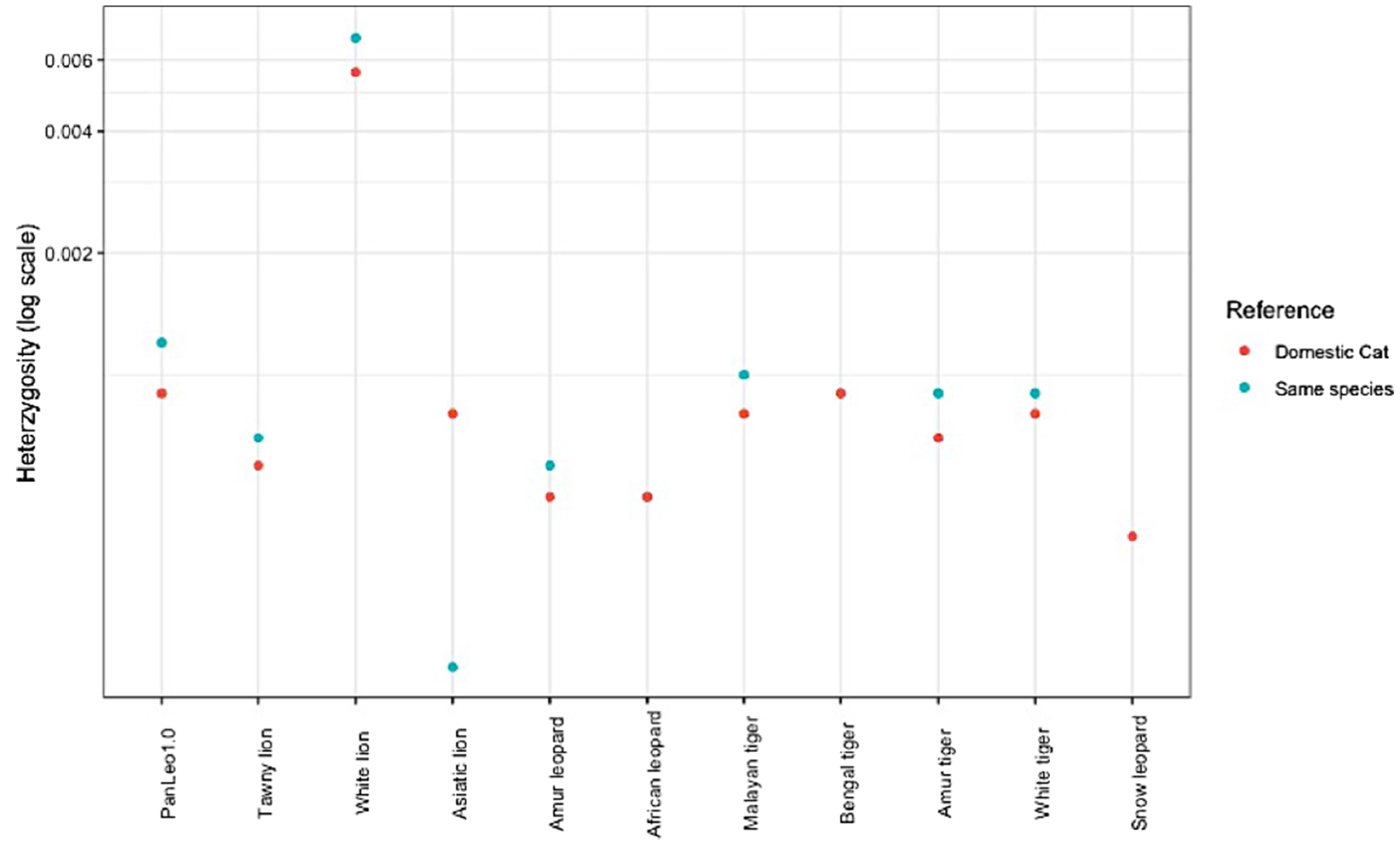 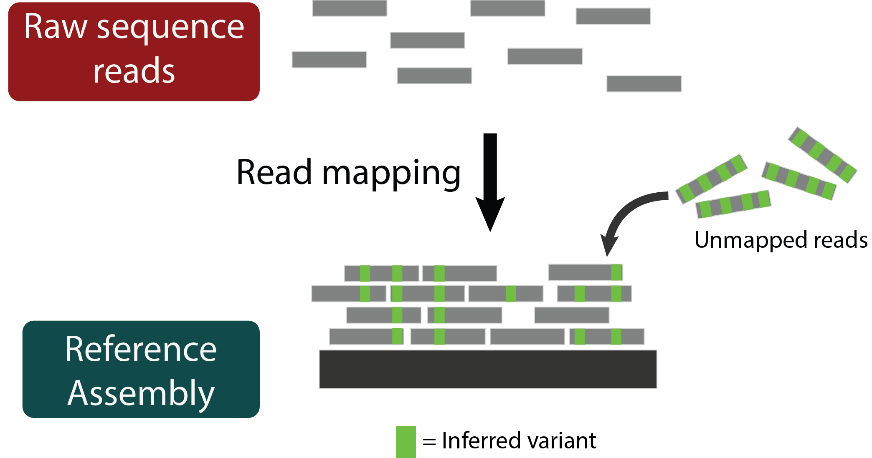 Source: Armstrong et al. 2020, BMC Bio
[Speaker Notes: This may be a case of the variation in some reads preventing them from mapping to a diverged reference, but being able to be mapped in a closer reference and subsequently those variants being captured in these estimates of heterozygosity.]
Reference bias can impact measures of sequence variation
The opposite is observed in whales – heterozygosity increases with increasing divergence from the reference
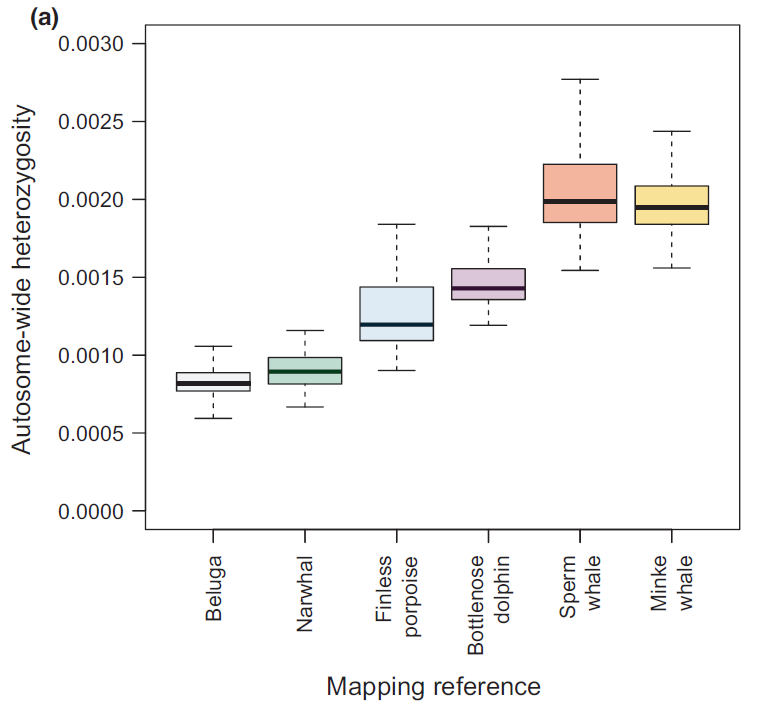 Source: Prasad et al. 2021, MER
[Speaker Notes: Strangely enough, the only other explicit test for reference bias I’ve found show’s an opposite pattern. Here, Prasad et al. map the genome of the beluga whale to reference genomes from various other species, here listed on the x-axis in increasing levels of divergence from the beluga. They actuallay observe increased heterozygosity with increased divergence, unlike what Armstrong et al. saw in the cats. They attribute this to possible mis-alignments, and various other methods they tried suggest different results.]
Reference bias can impact measures of sequence variation
The opposite is observed in whales – heterozygosity increases with increasing divergence from the reference
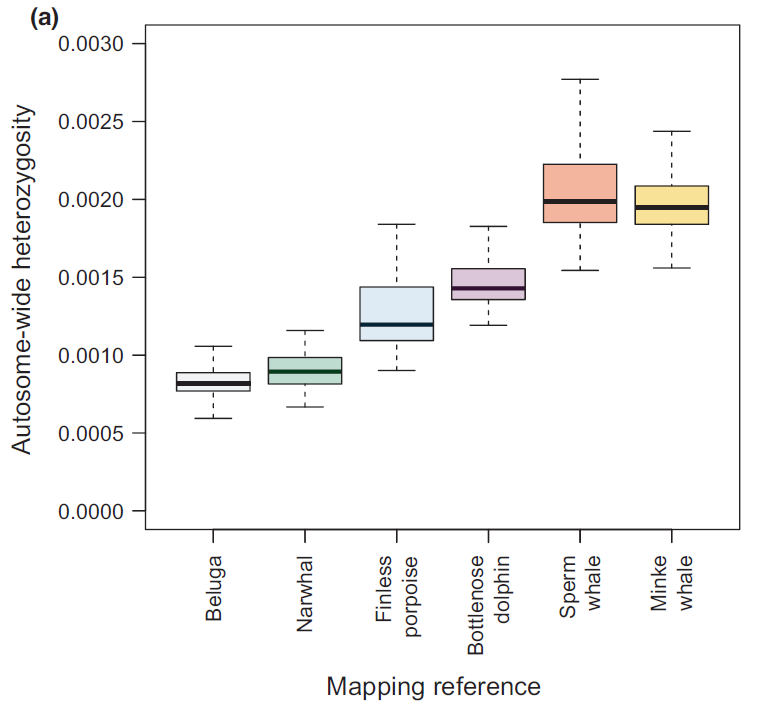 We sought to quantify reference bias by using simulated genomes and reads
Source: Prasad et al. 2021, MER
[Speaker Notes: SO clearly reference bias is a problem, but we don’t really know a lot about it, and we wanted to rigorously quantify it by using simulations.]
Reference bias simulations
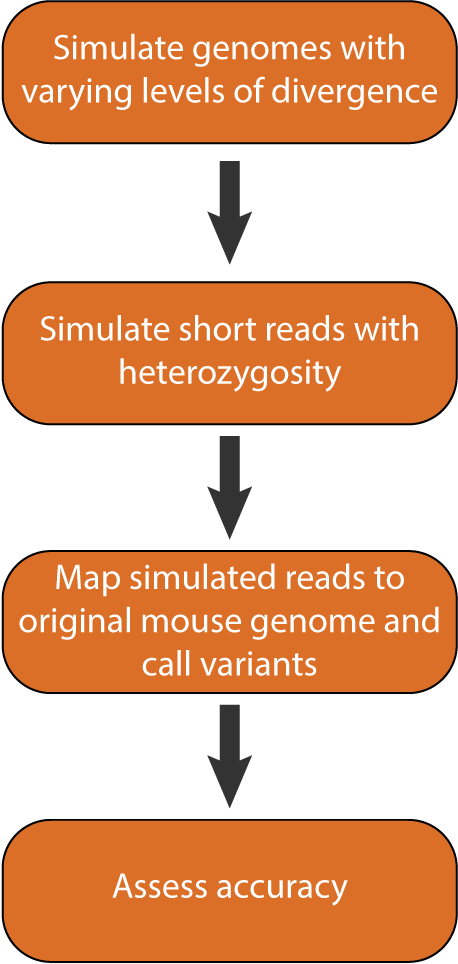 0.02, 0.04, 0.06, 0.08, 0.10
30X coverage, 
0.005 heterozygosity
BWA, GATK
[Speaker Notes: So I’ll briefly outline our simulation workflow. First, we needed to simulate diverged genomes from which we’d simulate reads to map.]
Reference bias simulations
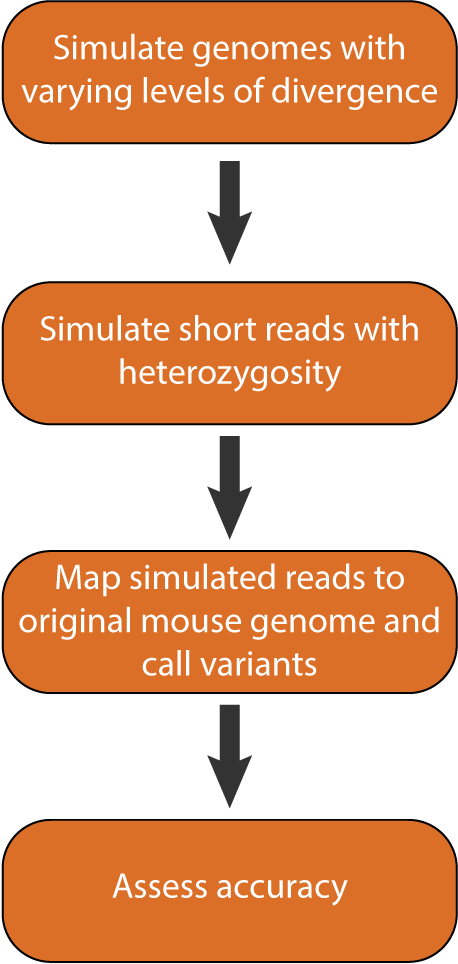 Based off mouse genome
0.02, 0.04, 0.06, 0.08, 0.10
30X coverage, 
0.005 heterozygosity
BWA, GATK
[Speaker Notes: And we did this based off of the mouse reference genome. We could’ve chosen any genome to do this, but I’m familiar with the mouse genome and it is chromosome level and well annotated, so this seemed good.
And we inserted differences at between 2 and 10% of sites.]
Reference bias simulations
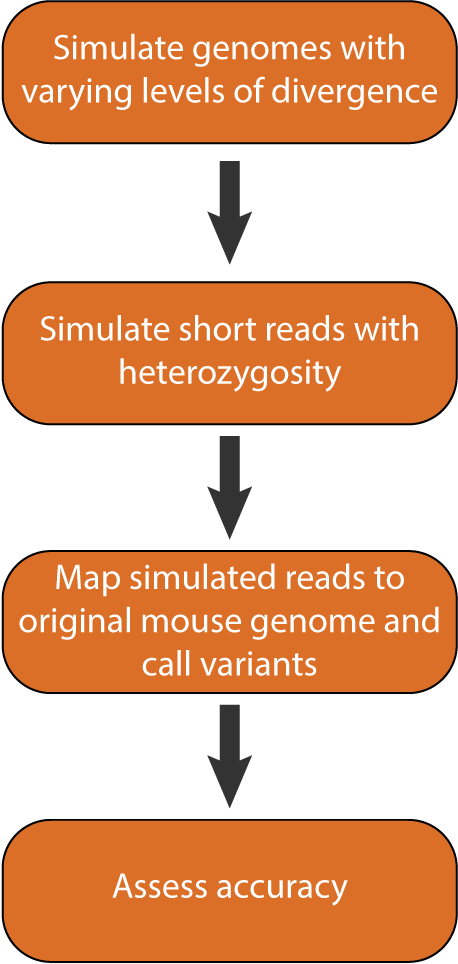 Based off mouse genome
0.02, 0.04, 0.06, 0.08, 0.10
30X coverage, 
0.005 heterozygosity
BWA, GATK
[Speaker Notes: Next we took each of these genomes and simulated short reads from them. And for now we’ve only done 30X coverage and 0.5% heterozygosity.]
Reference bias simulations
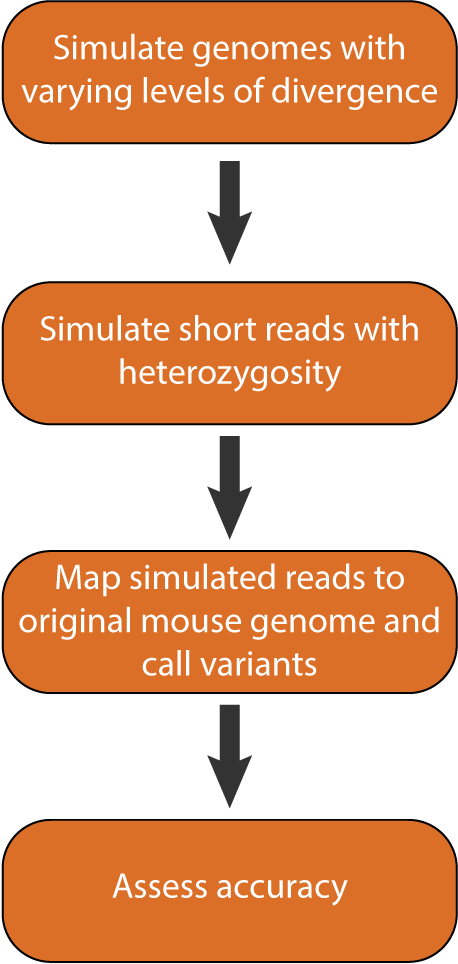 Based off mouse genome
0.02, 0.04, 0.06, 0.08, 0.10
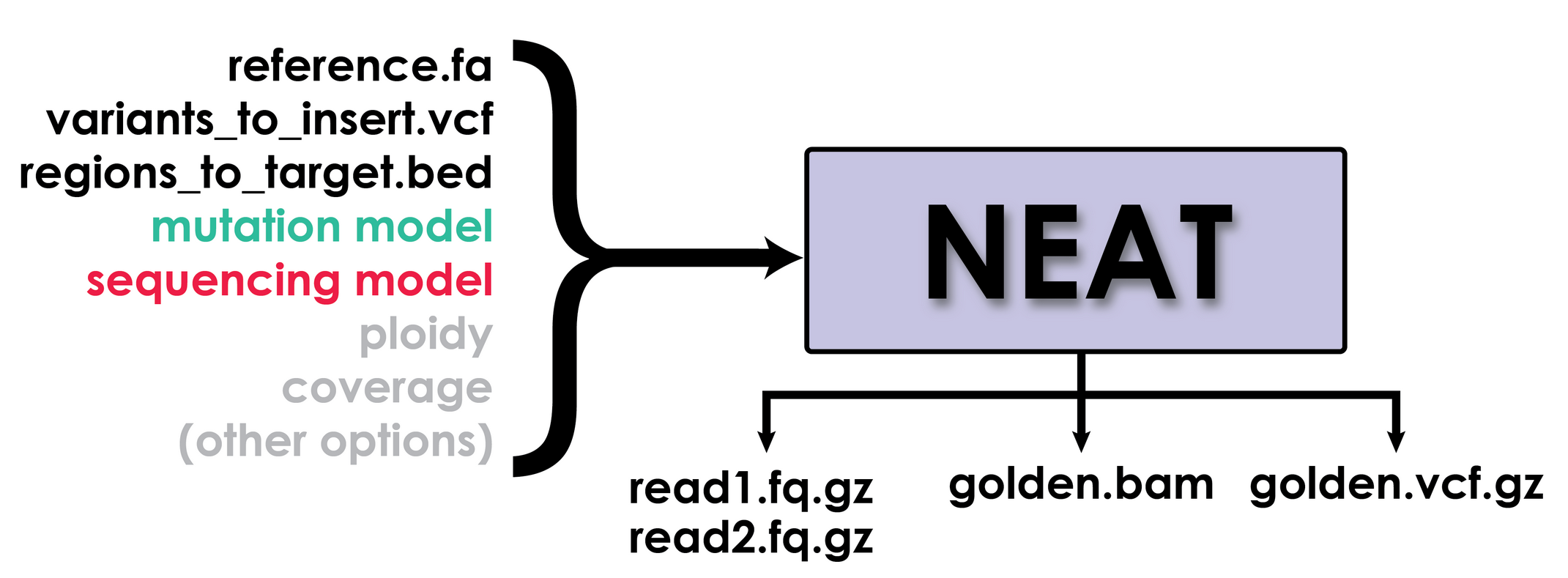 30X coverage, 
0.005 heterozygosity
BWA, GATK
NEAT: Stephens et al. 2016, PLoS One; https://github.com/ncsa/NEAT
[Speaker Notes: For both of these steps we used this read simulator called NEAT. 
Besides attributing the software, the main reason I’m mentioning this so prominently is because NEAT provides as output from each run a golden BAM file and a golden VCF file containing the true locations of where reads should map and where variants were inserted. So this gives us and easy way to compare our calls against the truth.]
Reference bias simulations
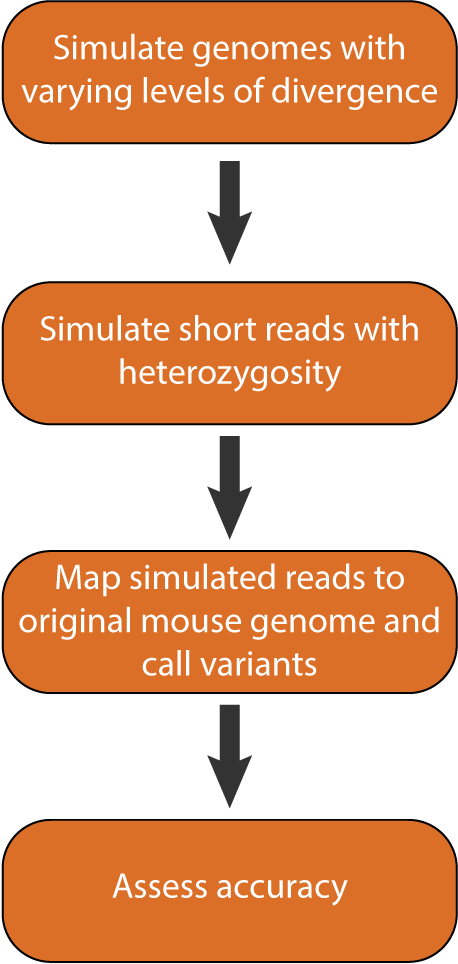 Based off mouse genome
0.02, 0.04, 0.06, 0.08, 0.10
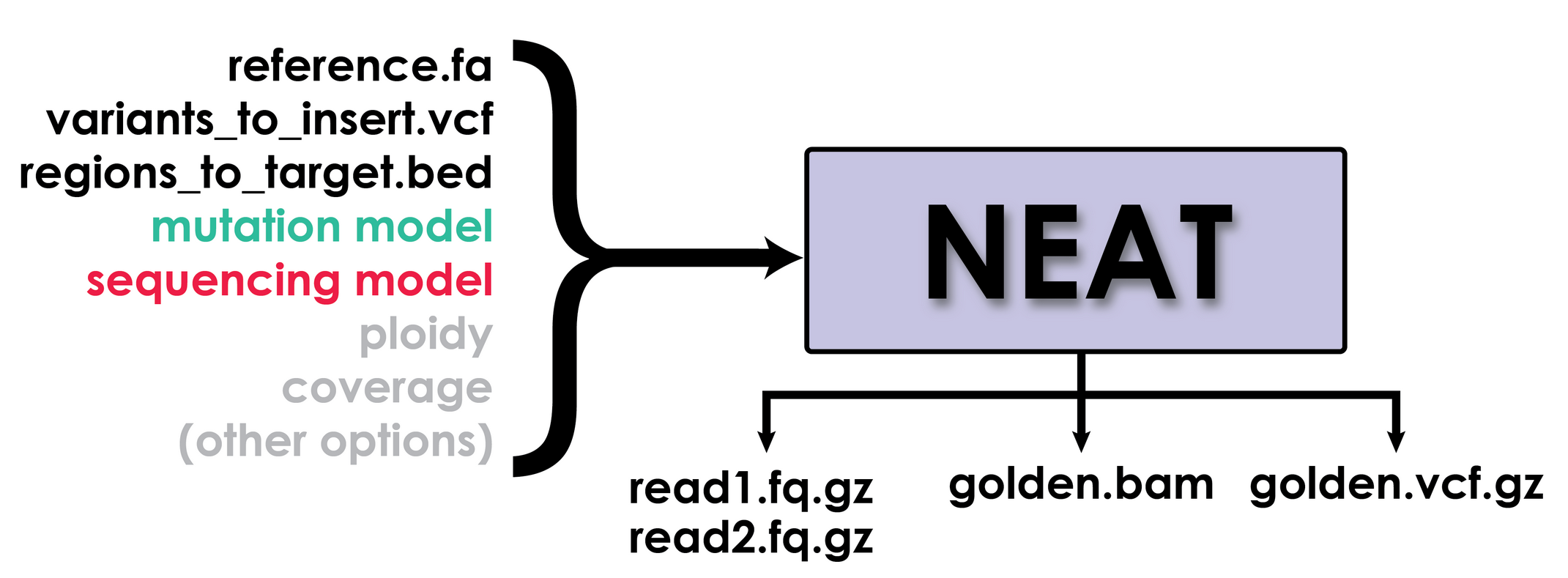 30X coverage, 
0.005 heterozygosity
BWA, GATK
NEAT: Stephens et al. 2016, PLoS One; https://github.com/ncsa/NEAT
[Speaker Notes: Then we mapped the simulated reads from each diverged genome back to the original mouse genome and called variants in a pretty typical way with BWA and GATK.]
Reference bias simulations
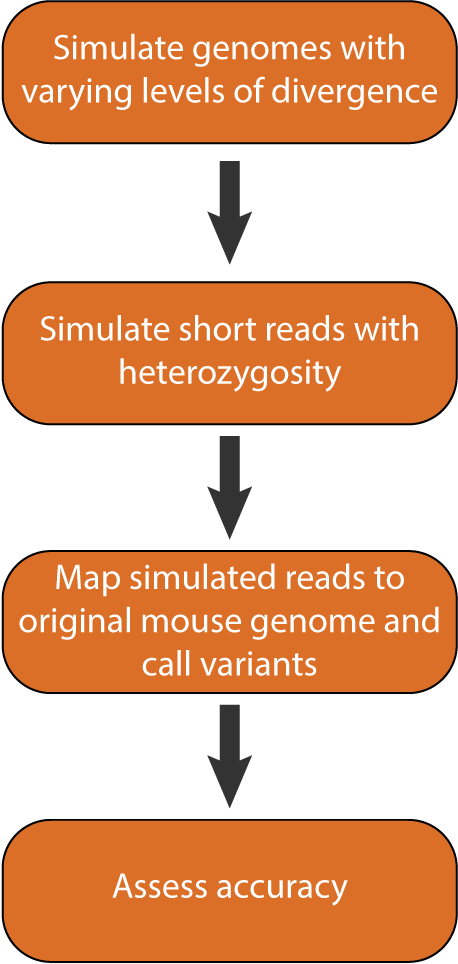 Based off mouse genome
0.02, 0.04, 0.06, 0.08, 0.10
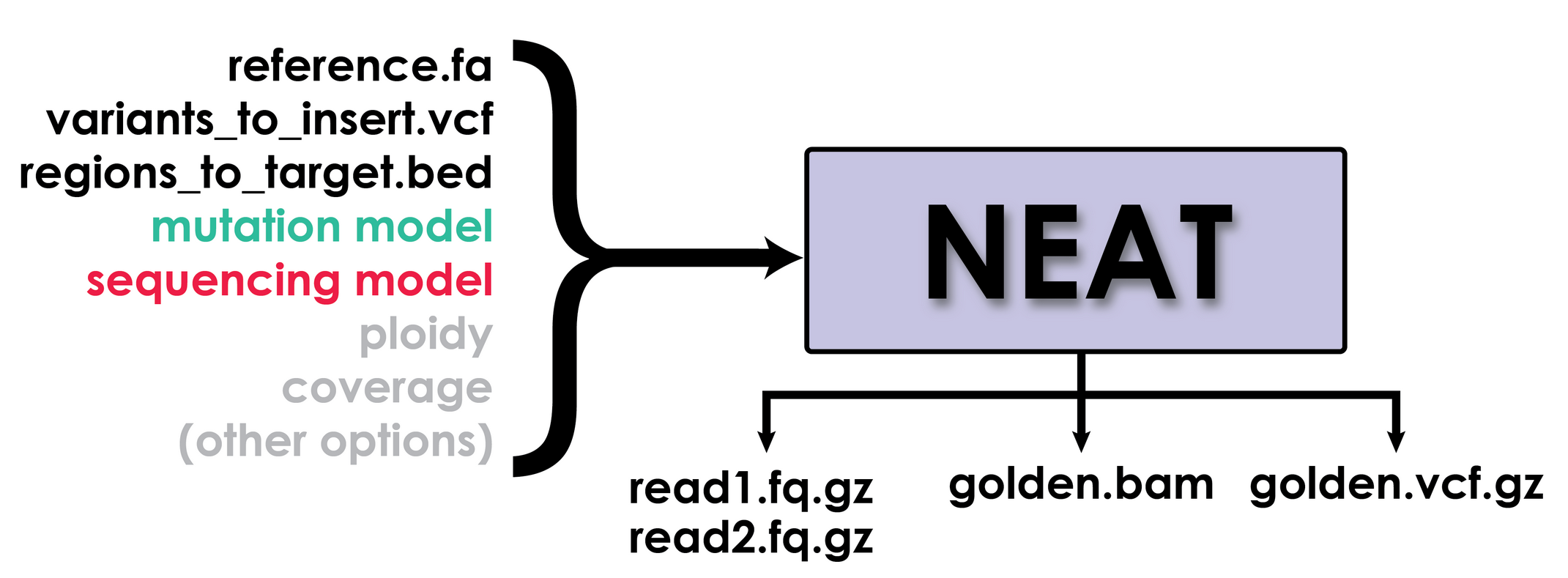 30X coverage, 
0.005 heterozygosity
BWA, GATK
% reads correctly mapped
# variants correctly called
NEAT: Stephens et al. 2016, PLoS One; https://github.com/ncsa/NEAT
[Speaker Notes: And for each of these we’ll assess accuracy by comparing our BAM and VCF files to the golden files generated by NEAT.]
Reference bias simulations
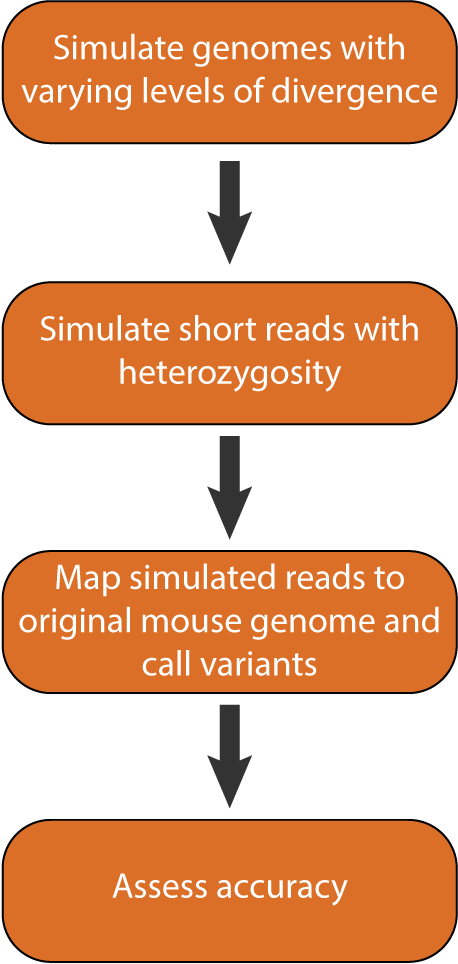 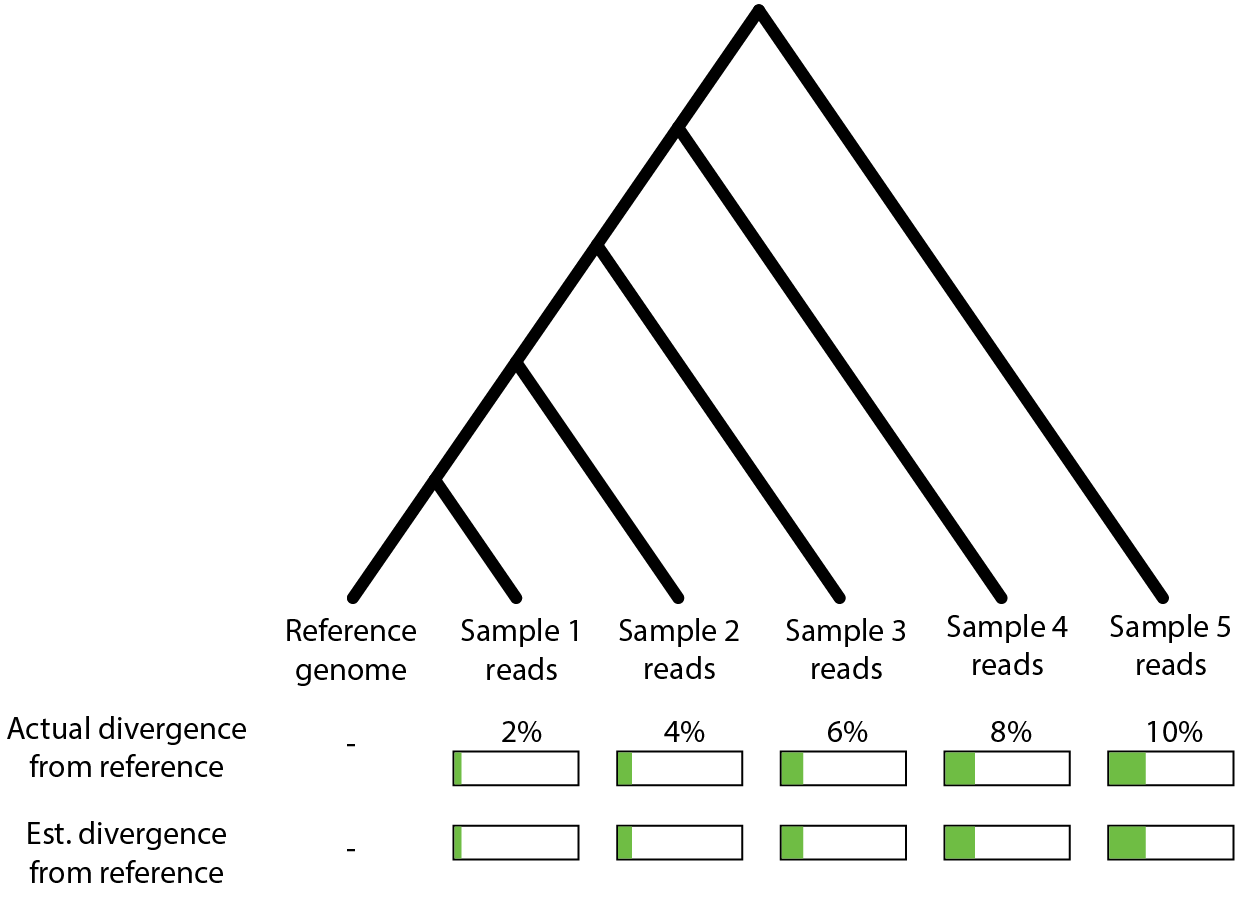 Based off mouse genome
0.02, 0.04, 0.06, 0.08, 0.10
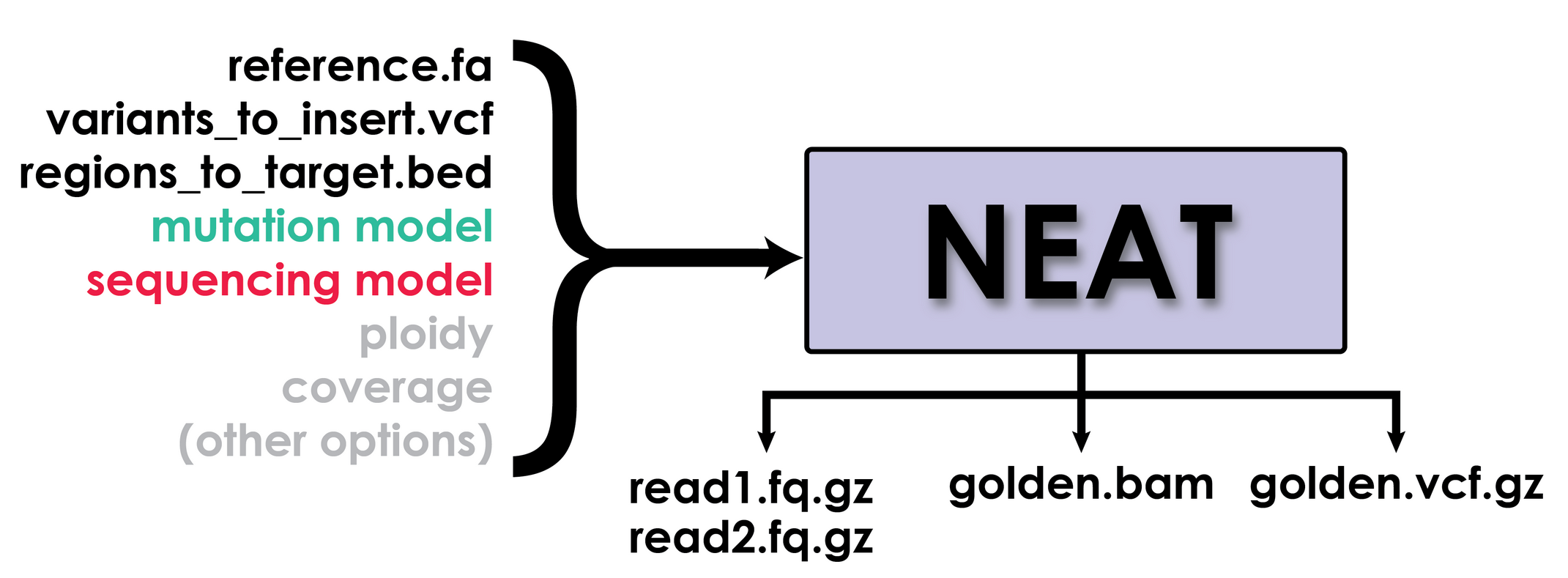 30X coverage, 
0.005 heterozygosity
BWA, GATK
% reads correctly mapped
# variants correctly called
?
?
?
?
?
NEAT: Stephens et al. 2016, PLoS One; https://github.com/ncsa/NEAT
[Speaker Notes: And this essentially sets us up with this situation except we know the actual level of divergence to compare to. So we’ll be able to fill in these question marks and quantify how divergence effects reference bias]
Sanity check: the % of SNPs simulated tracks specified divergence
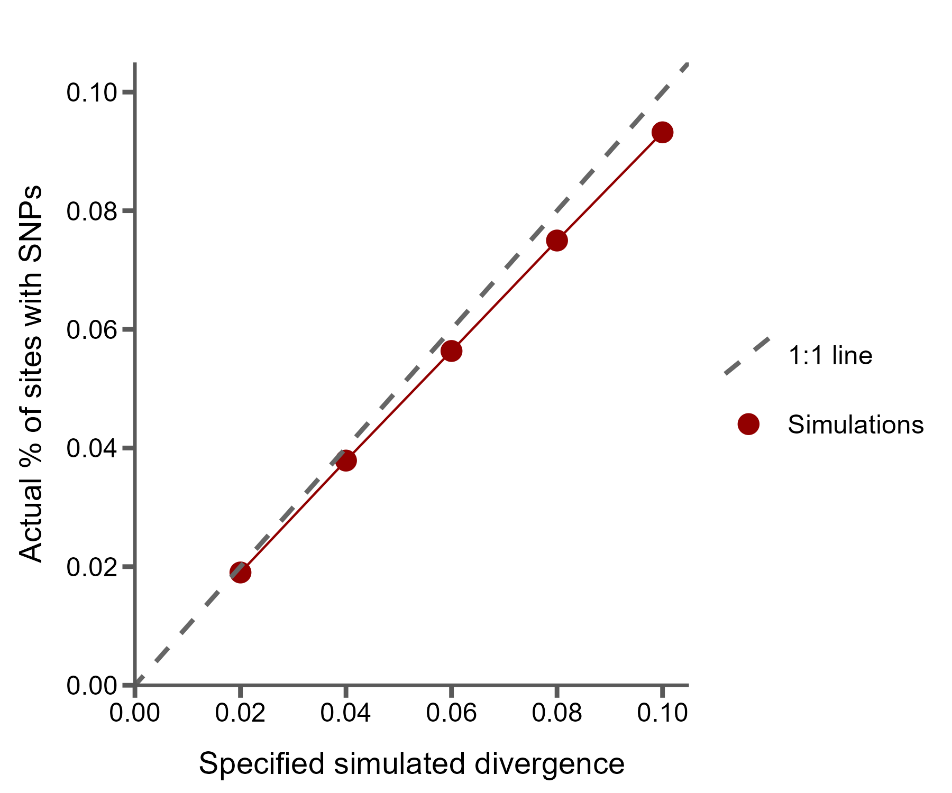 [Speaker Notes: So, what did we find… 
First I want to present just a sanity check from our simulations. Here on the x-axis I’m showing the specified divergence level for each simulation, and on the y-axis the actual percentage of sites with SNPs inserted in the golden VCF file.

The dashed grey line is the 1 to 1 line, which is where we hope our simulations fall. Each dot represents one simulated genome. And you can see the program is doing pretty well.]
Sanity check: the % of SNPs simulated tracks specified divergence
However, with increasing divergence, fewer SNPs than expected are simulated
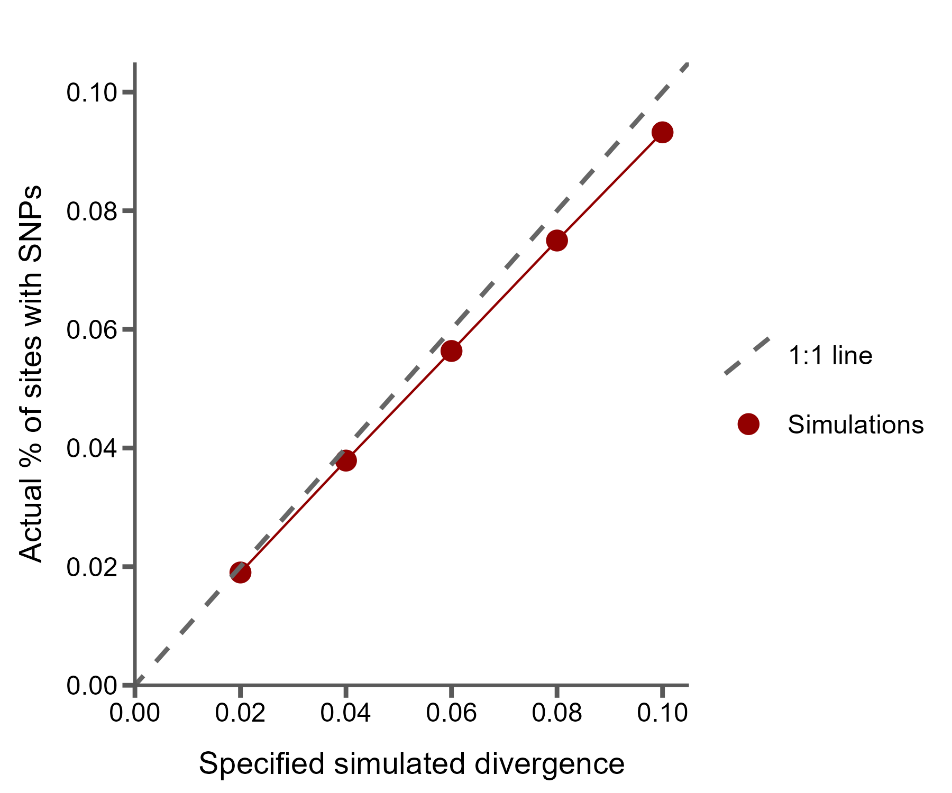 Possibly due to double hits
[Speaker Notes: Though as divergence increases we are slightly under-simulating variants. We think this is probably due to the simulator double-hitting sites more often as divergence increases. But I just wanted to show this because later on when I compare to expected levels of divergence, I’ll keep labeling as what we simulated, but the underlying numbers are actually slightly lower in some cases.]
Read mapping accuracy with increasing divergence
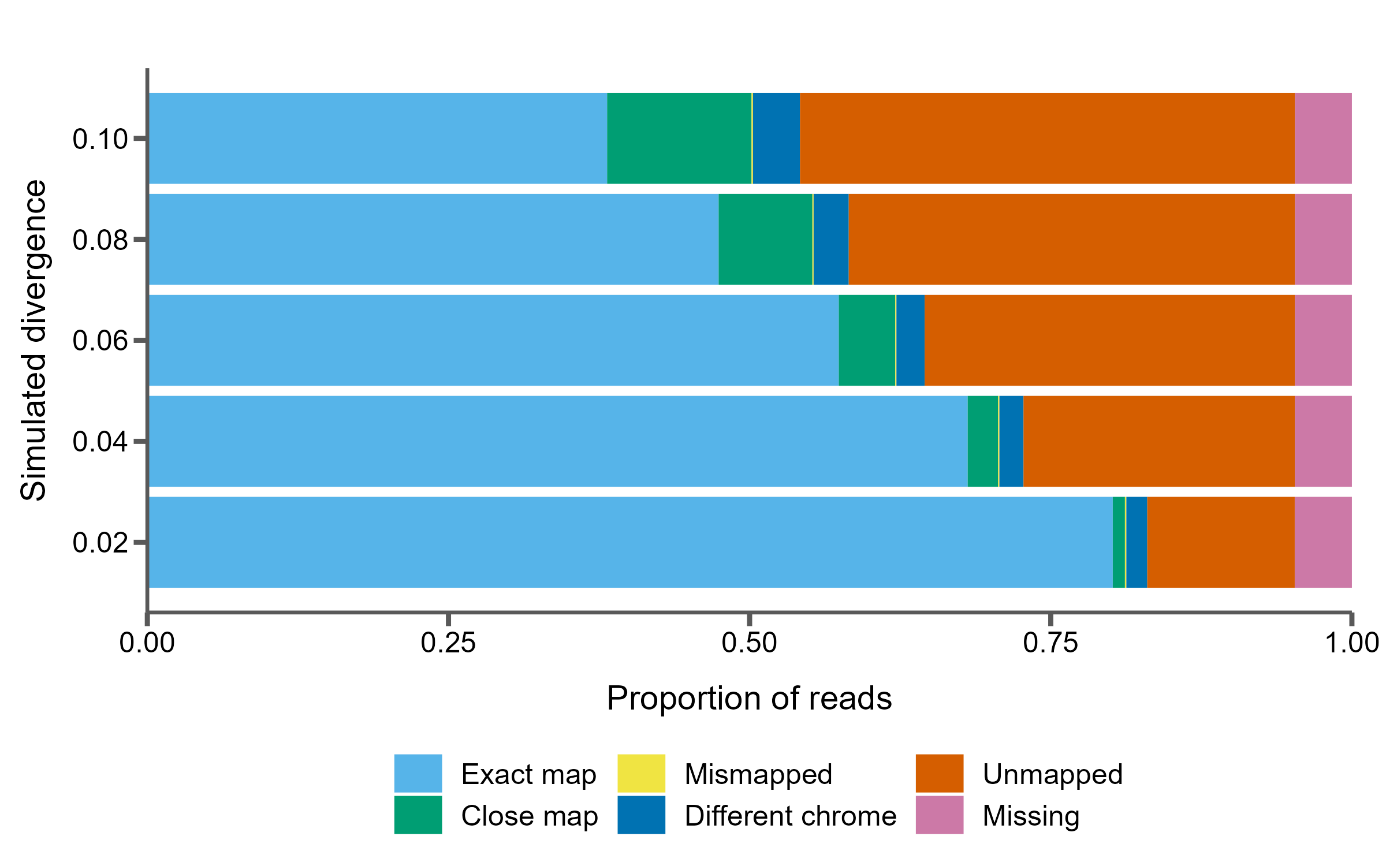 [Speaker Notes: Next I want to show how well the simulated reads are mapped back to the reference genome for each level of divergence. And I’ll do this by showing proportional bar plots where on the x-axis we have the proportion of reads broken up into different categories based on these colors. I think most of these are self-explanatory, except for “Close map”, which means that read mapped within 1 read length (which is 150bp) of the true mapping position.

And on the y-axis we have the different simulations.


Chrome?]
80% of reads mapped correctly at 2% divergence
12% of reads unmapped at 2% divergence
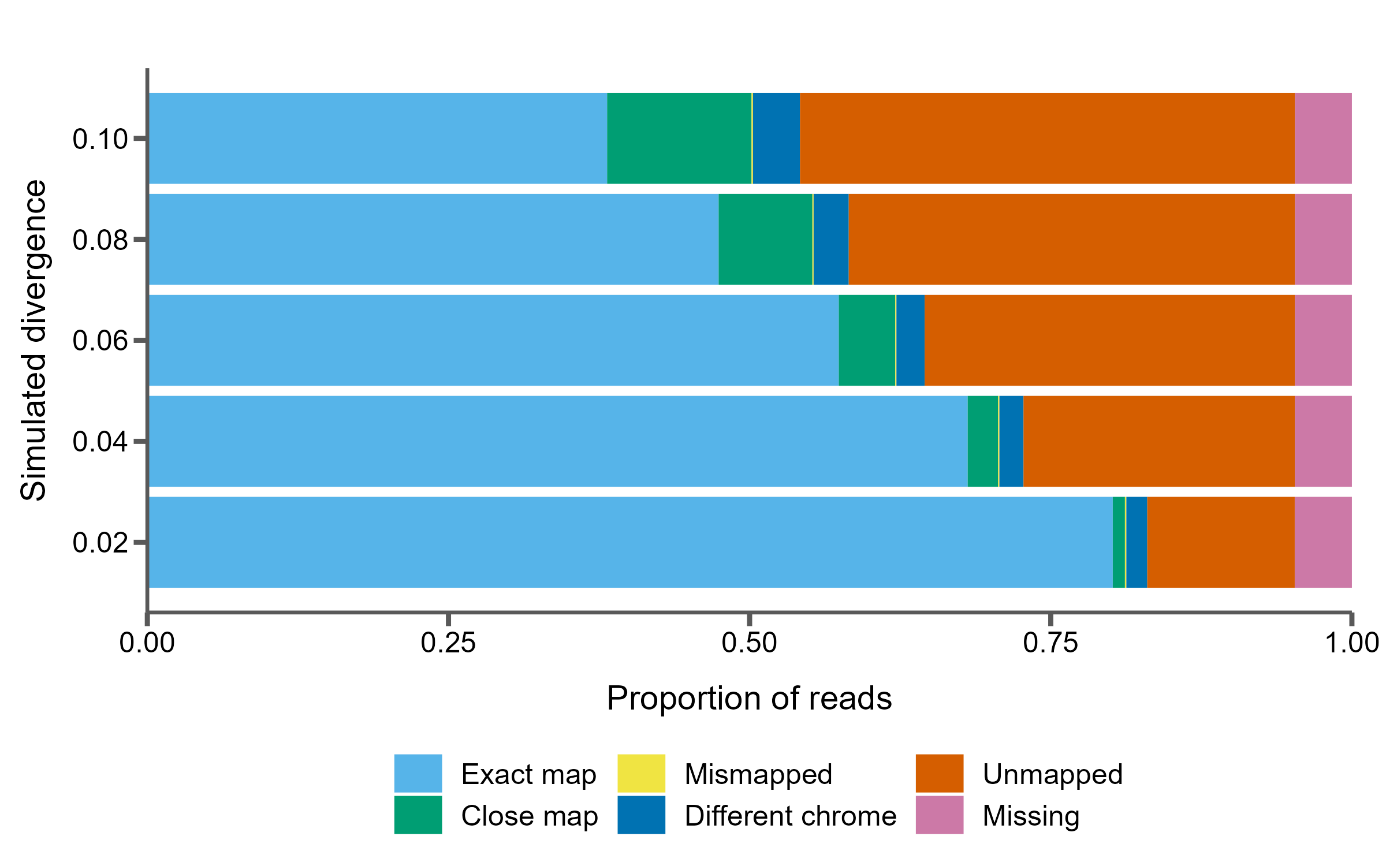 [Speaker Notes: I’ll start with our reads simulated with 2% sequence divergence. Here we see that 80% of reads map exactly where they should, these are the ones in light blue in the bar. I think this is good, but it is still kind of striking that nearly 12% of reads are unmapped, that’s this chunk in red.


Chrome?]
Only 38% of reads map correctly at 10% divergence
12% of reads unmapped at 2% divergence
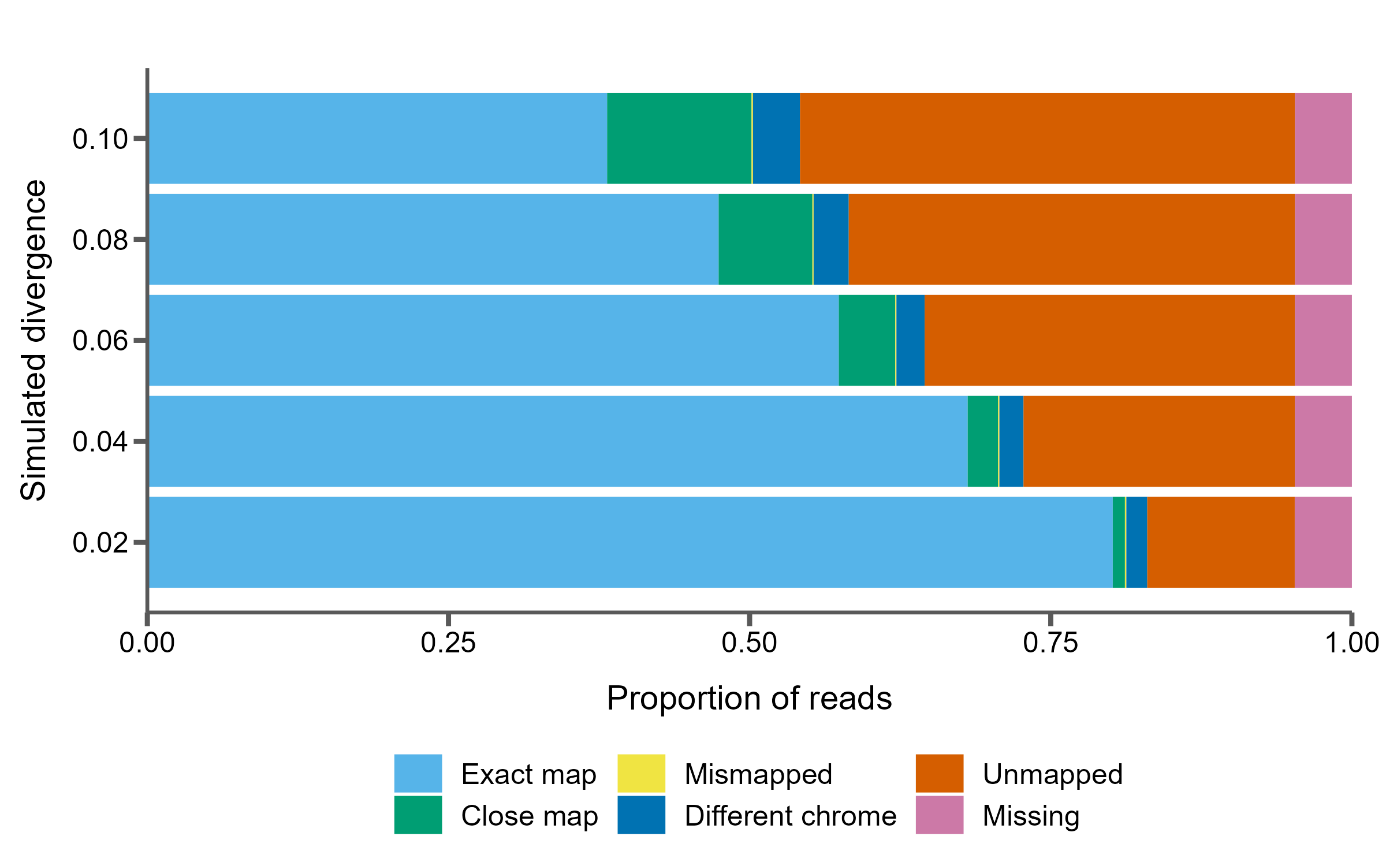 40% of reads unmapped at 10% divergence!
[Speaker Notes: And as we expected, the proportion of unmapped reads increases with divergence from the reference. But I was surprised by the extent of this increase: at 10% divergence only 38% of reads map correctly and 41% are unmapped! We also see an increase in the number of reads that map close to their expected position, but not exactly correctly.


Get examples?
Chrome?]
Variant calling accuracy with increasing divergence
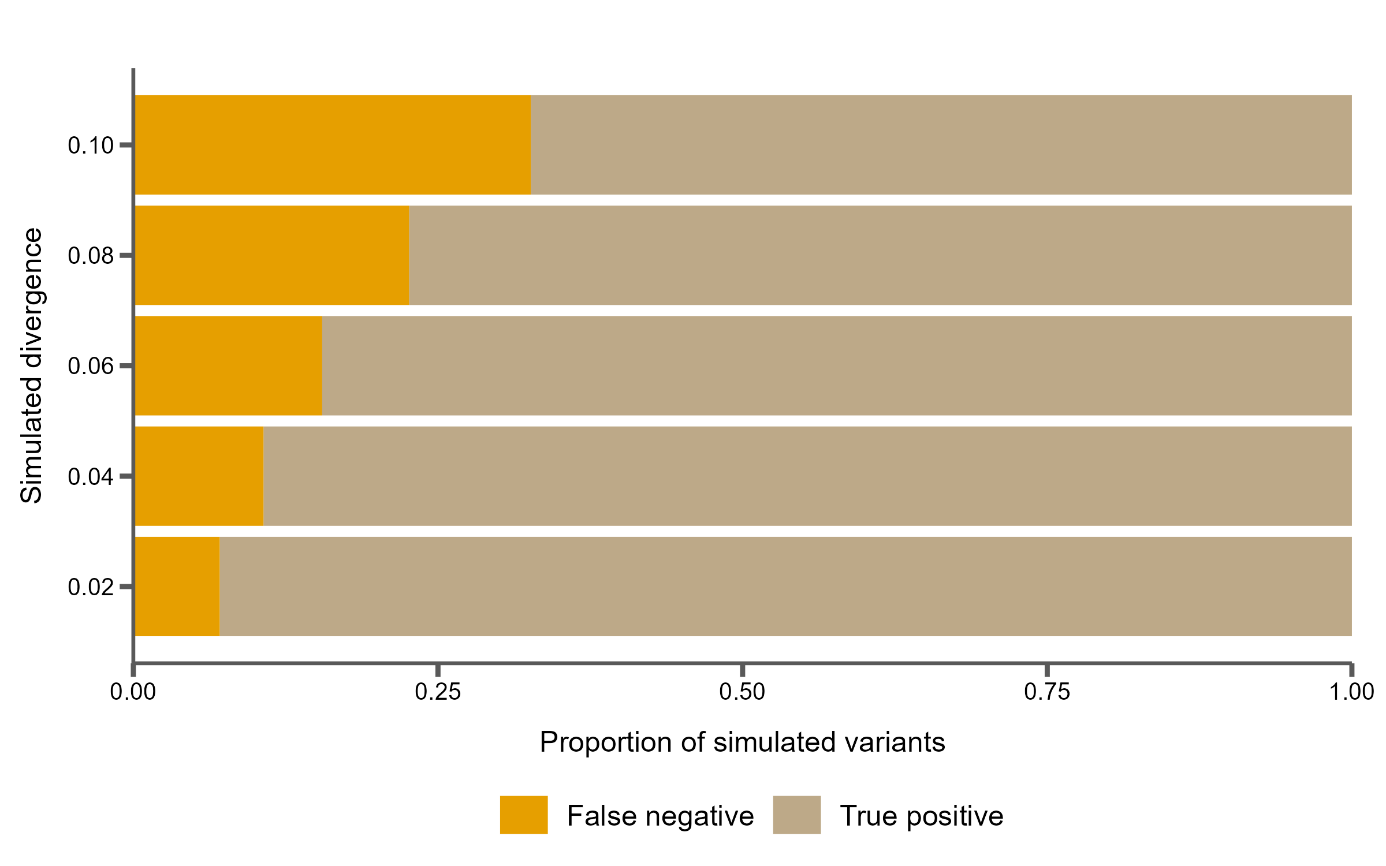 [Speaker Notes: And we can do something similar for the called variants. Here I’ll show you a similar proportional bar plot, but this time the x-axis has the proportion of SNPs that were called in a couple categories. So here true positive means we simulated a variant there, and we’ve correctly called it as homozygous alternate compared to the reference genome. And false negative means we simulated a variant there, but did not end up calling it.

Chrome?]
Variants are increasingly missed as divergence goes up
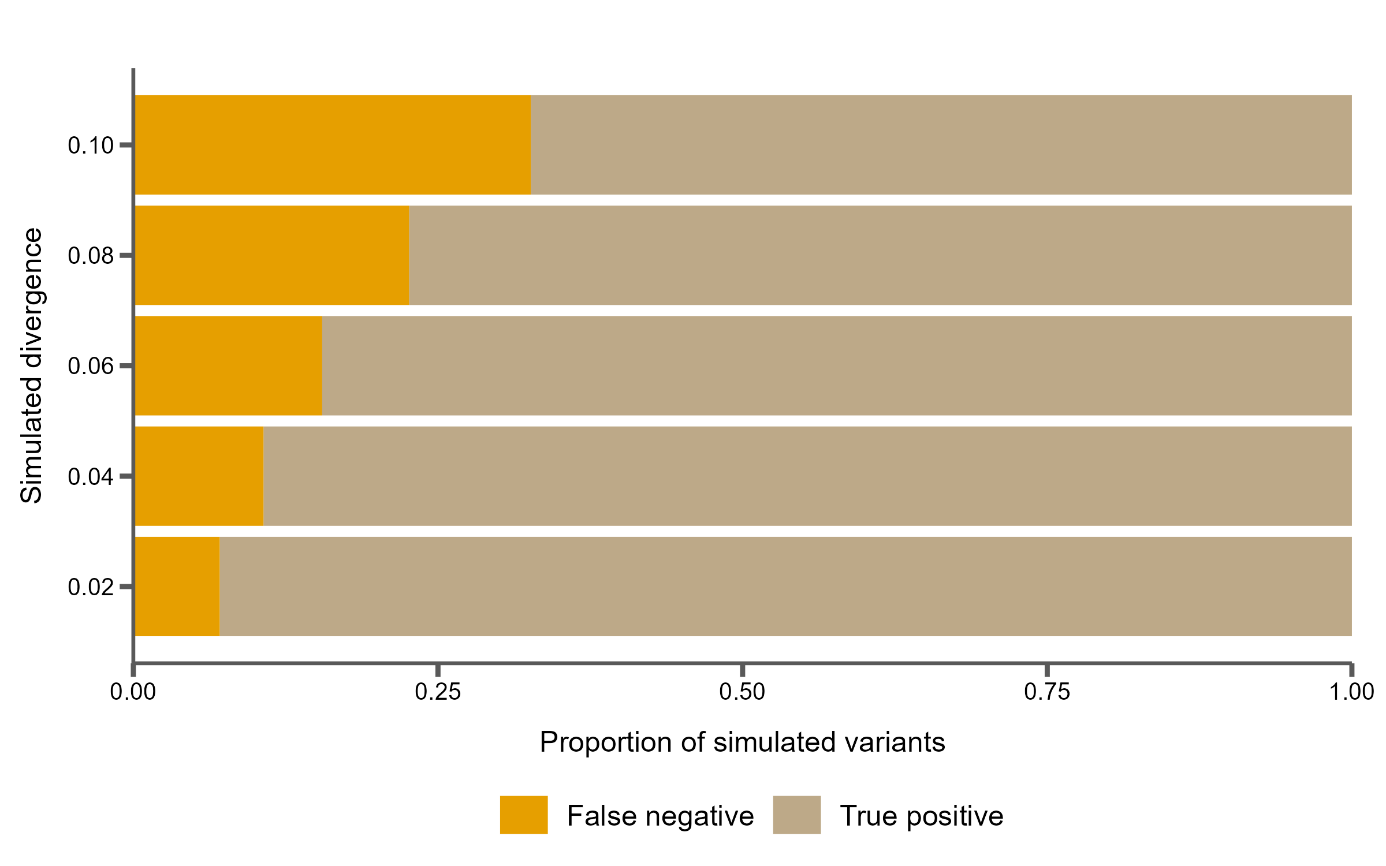 False negatives rise from 7% to 33% of all variants called
[Speaker Notes: And as expected with the increasing number of unmapped reads, we see an increasing number of false negative variant calls. And these range from 7% of all variants at 2% sequence divergence to missing one third of all variants at 10% divergence.

Chrome?
So again, that means we simulated a variant at this position, but after read mapping and variant calling we failed to identify it.]
Variants are increasingly missed as divergence goes up
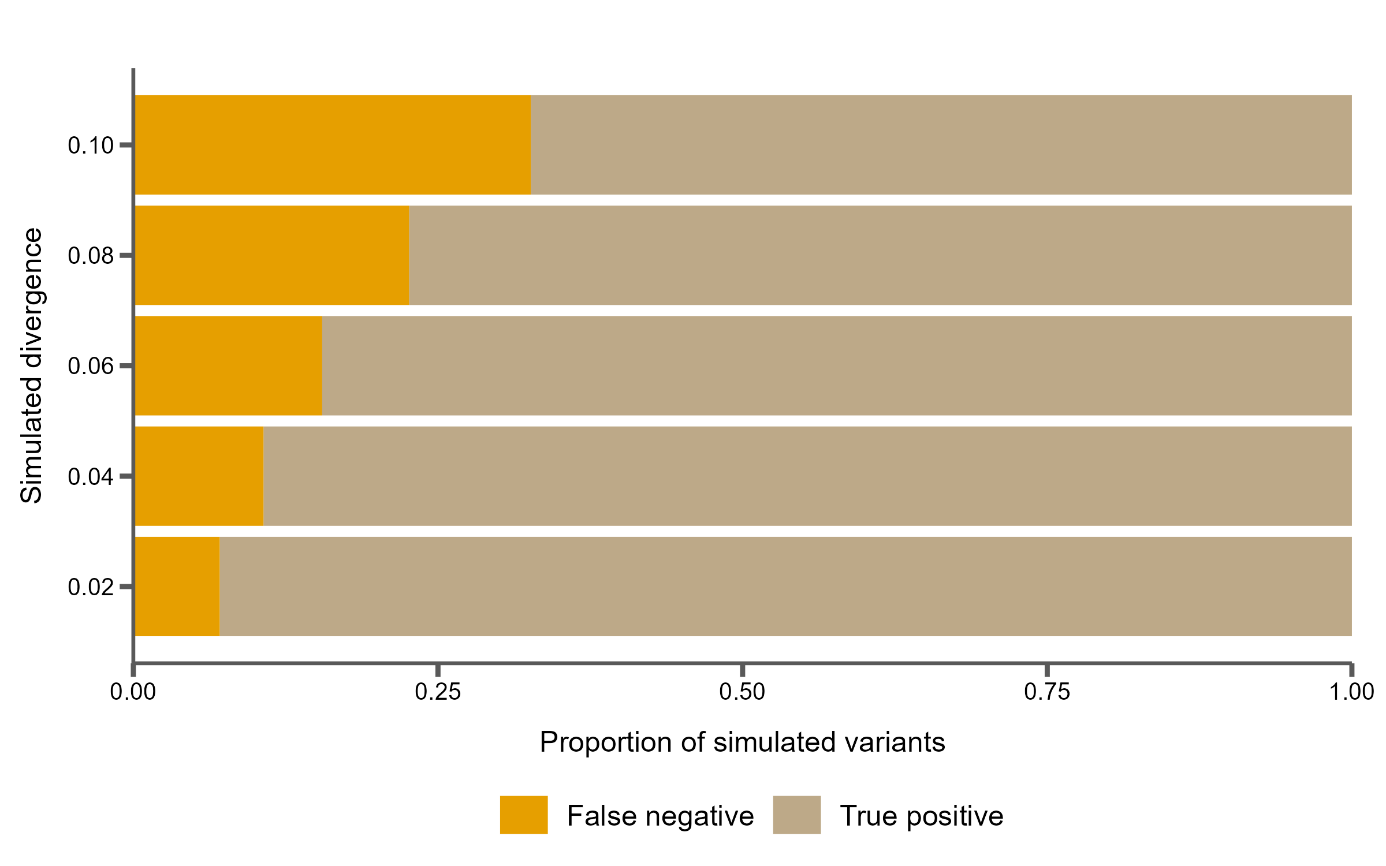 False negatives rise from 7% to 33% of all variants called
The proportion of false positives is small and does not increase
[Speaker Notes: Interestingly, the proportion of false positive variant calls, which I’m not showing here, does not increase at all. In fact, there are barely any false positive calls. This is good and I think also expected especially in such a clean simulation: 

Ok so, we clearly see that reference bias is an issue. It affects how reads map and subsequent variant calls. So what can we do about it?

Chrome? the variant caller isn’t going to call something that doesn’t exist in any of the reads, and unmapped reads shouldn’t somehow introduce evidence for variants that aren’t there.]
Iterative mapping to mitigate the effects of reference bias
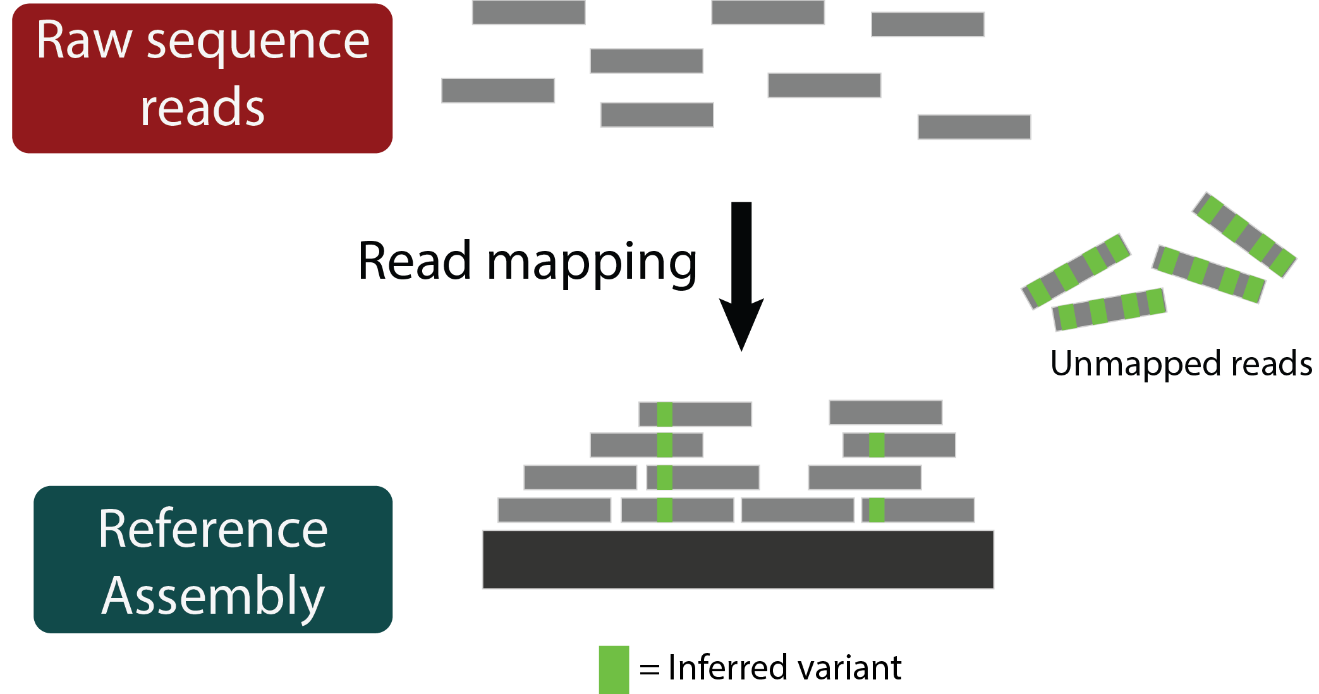 [Speaker Notes: One possible solution that we’ve proposed in the past is iterative mapping. So remember, our goal is to get these unmapped reads with lots of variation to map to the reference genome.]
Iterative mapping to mitigate the effects of reference bias
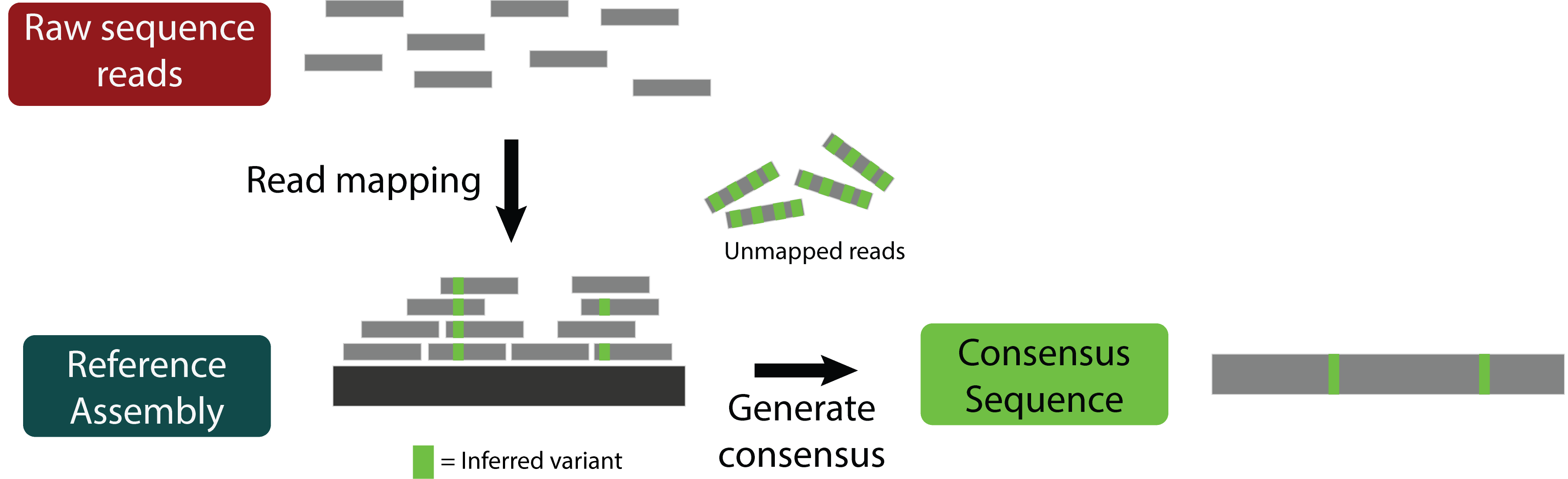 [Speaker Notes: So, with iterative mapping, after the first round of mapping, you insert the variants called back into the reference genome, generating a sort of consensus pseudo-assembly for your new sample which includes all the variation you could capture.]
Iterative mapping to mitigate the effects of reference bias
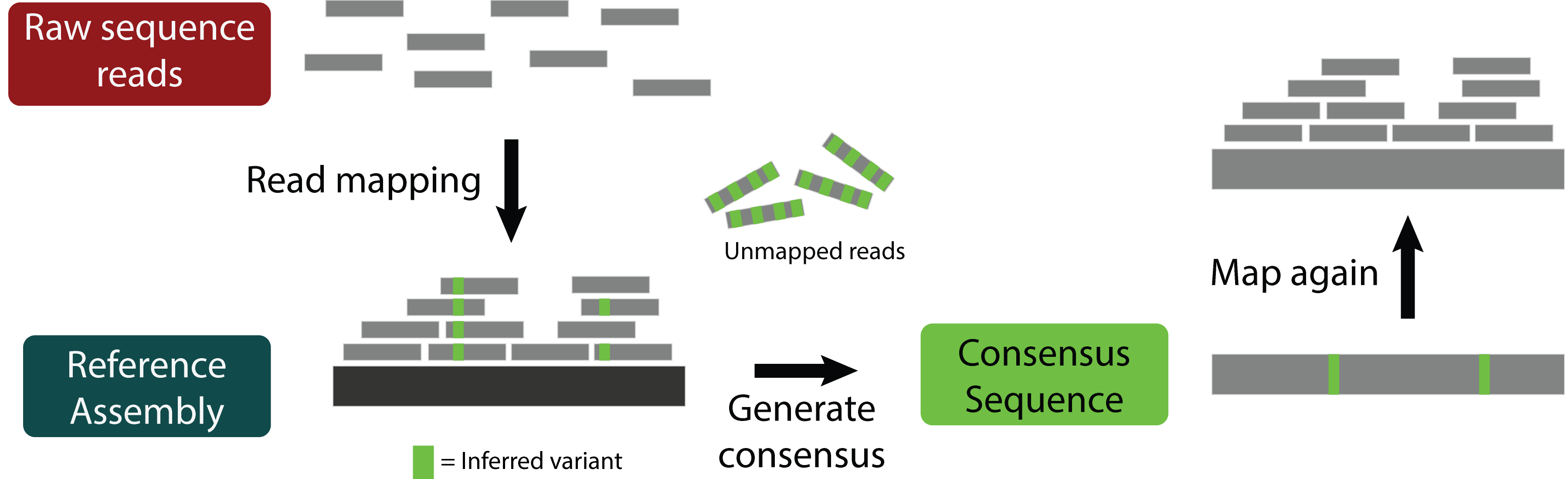 [Speaker Notes: Then you map your reads again, this time to the consensus.]
Iterative mapping to mitigate the effects of reference bias
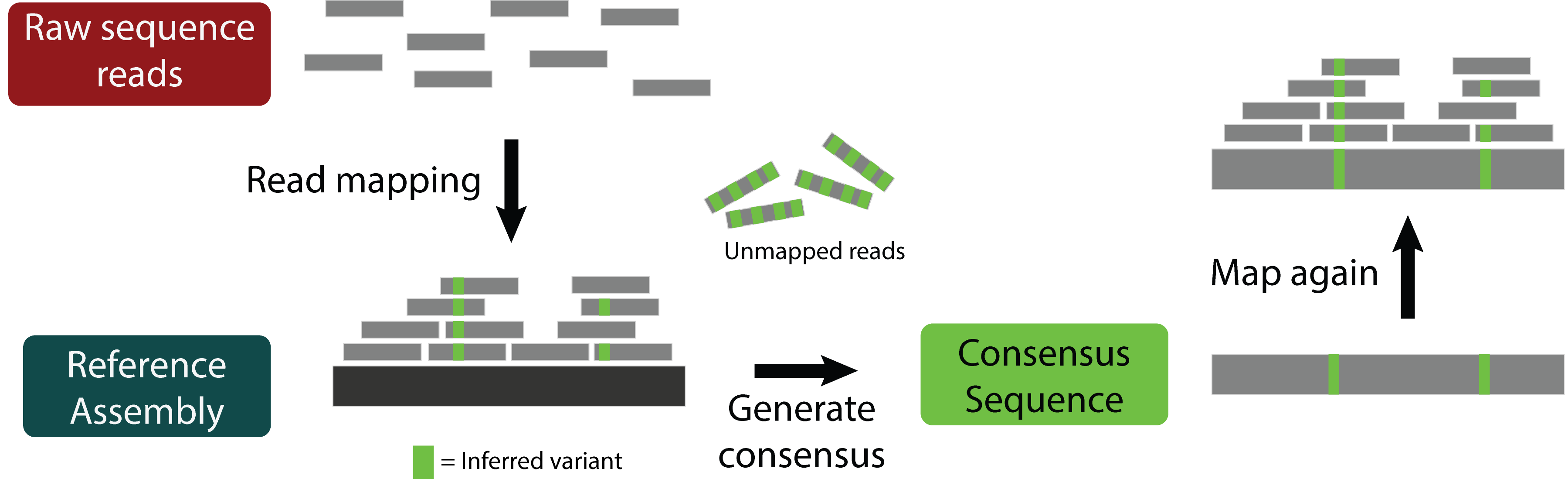 [Speaker Notes: And the idea is that, since this consensus assembly already has some variation included…]
Iterative mapping to mitigate the effects of reference bias
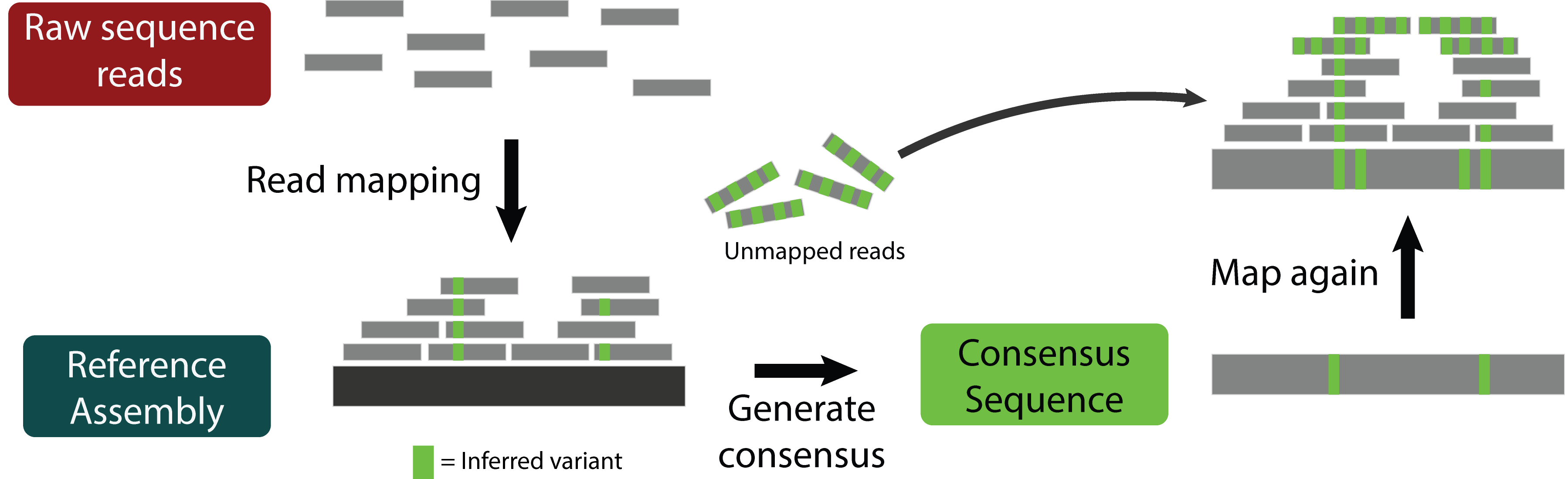 [Speaker Notes: That can serve as sort of an anchor point for these unmapped reads to match up to, hopefully allowing them to map and those other variants be called. And you can do this any number of times you want… generate another consensus with all the newly called variation, re-map, etc., possibly each time incorporating more variation.]
Iterative mapping increases per site divergence estimates in mapped samples
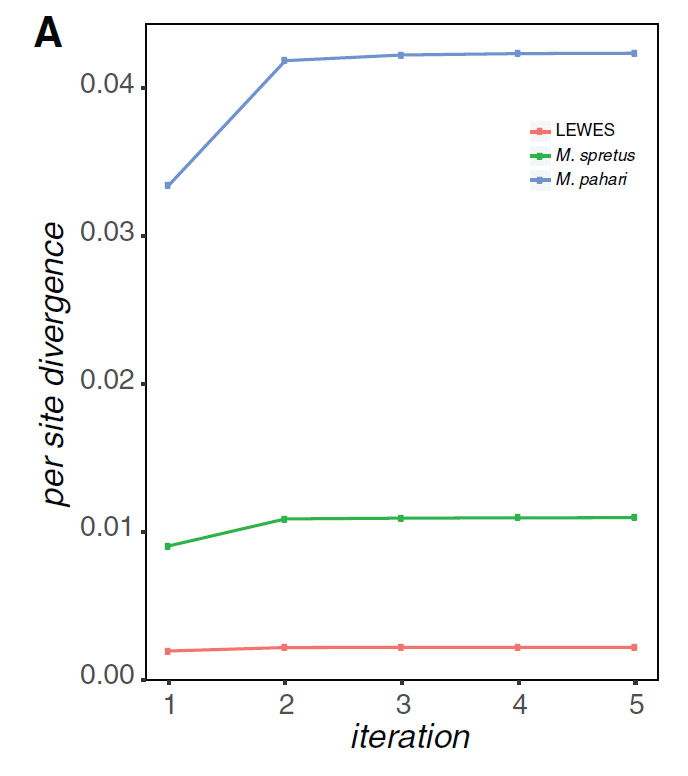 Source: Sarver et al. 2017, GBE
[Speaker Notes: And this was done by Brice Sarver and Jeff Good in 2017 on a few species of mice, and you can clearly see, especially for more diverged species, Pahari, that at least two rounds of mapping increases estimates of divergence between this species and the reference mouse genome.]
Iterative mapping increases per site divergence estimates in mapped samples
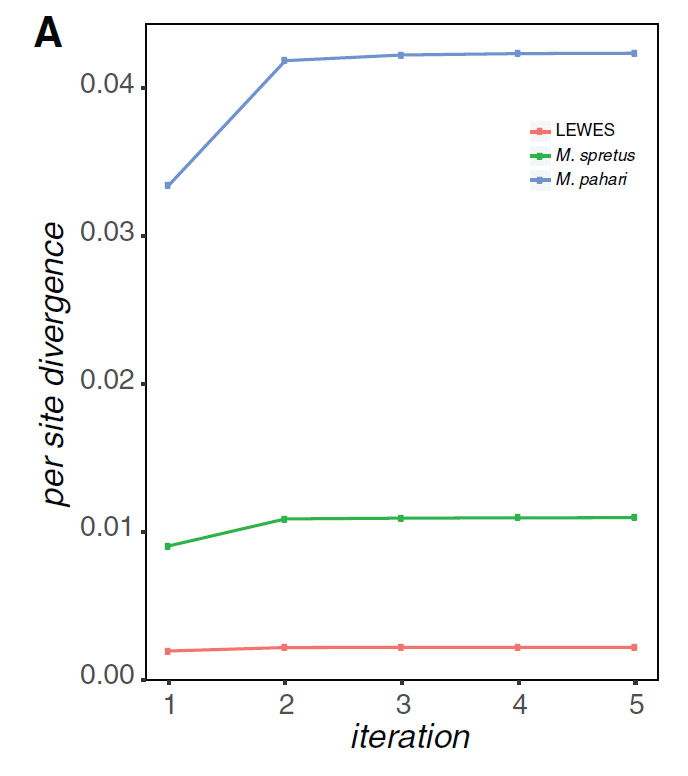 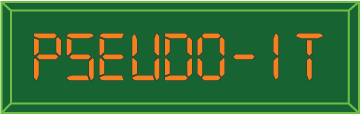 https://github.com/goodest-goodlab/pseudo-it
Source: Sarver et al. 2017, GBE
[Speaker Notes: And they implemented this method in software called pseudo-it, which I also worked on a lot when I did a postdoc with Jeff.]
Reference bias simulations
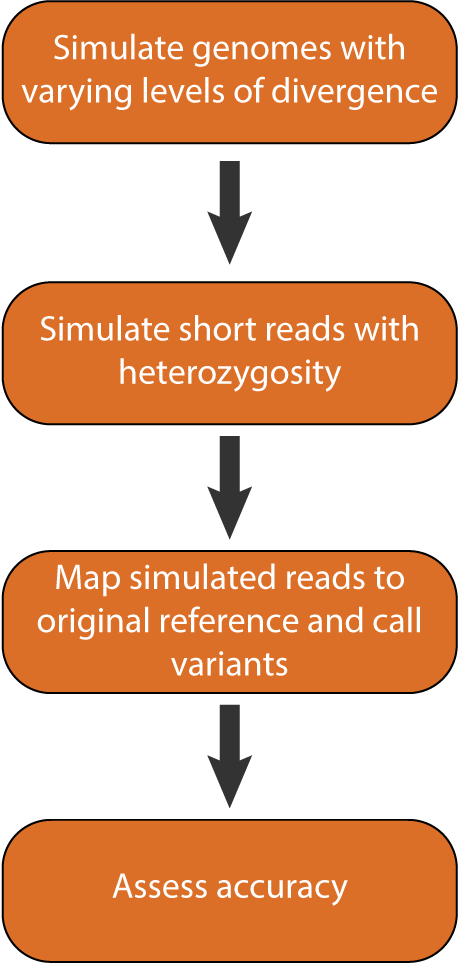 0.02, 0.04, 0.06, 0.08, 0.10
30X coverage, 
0.005 heterozygosity
BWA, GATK
[Speaker Notes: So that is a great empirical example of iterative mapping, but we also wanted to explicitly quantify its effects with simulations. Do we need to do iterative mapping in every instance to reduce bias? Or are there some cases where it may not be needed. After all, we’ve done a lot to speed things up with pseudo-it, but mapping and variant calling multiple times per sample can be time consuming.]
Reference bias simulations with iterative mapping
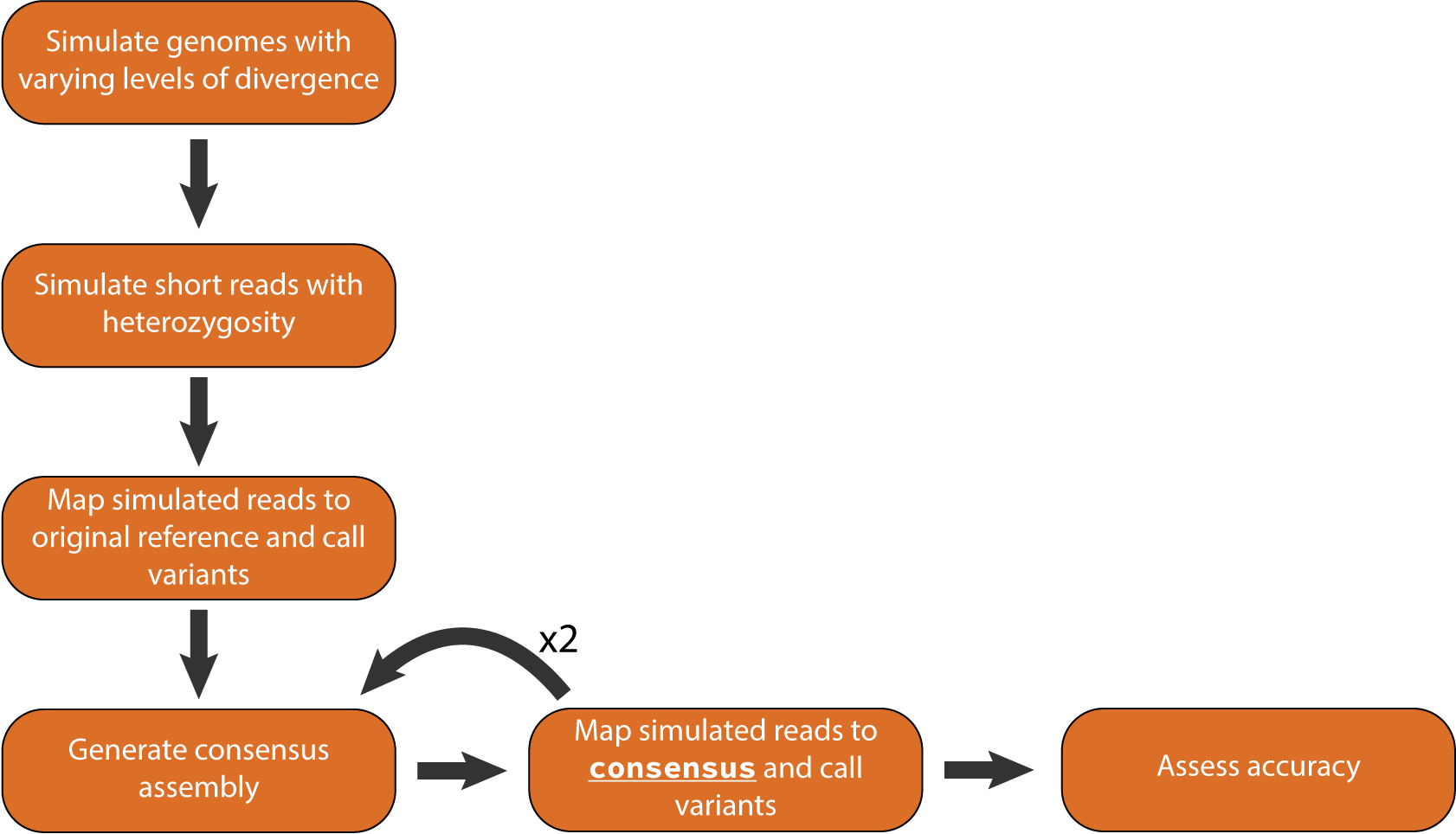 0.02, 0.04, 0.06, 0.08, 0.10
30X coverage, 
0.005 heterozygosity
BWA, GATK
BWA, GATK, minimap2
bcftools
[Speaker Notes: So we basically re-implemented the pseudo-it pipeline for our simulations.

Instead of checking accuracy after just one round of mapping, we’ll also generate a consensus pseudo-assembly from the variants we called and re-map to that. And we’ll do this 2 times, so 3 total iterations of mapping, and align the genomes generated from each iteration back to the reference with minimap to assess accuracy.]
Read mapping accuracy with iterative mapping
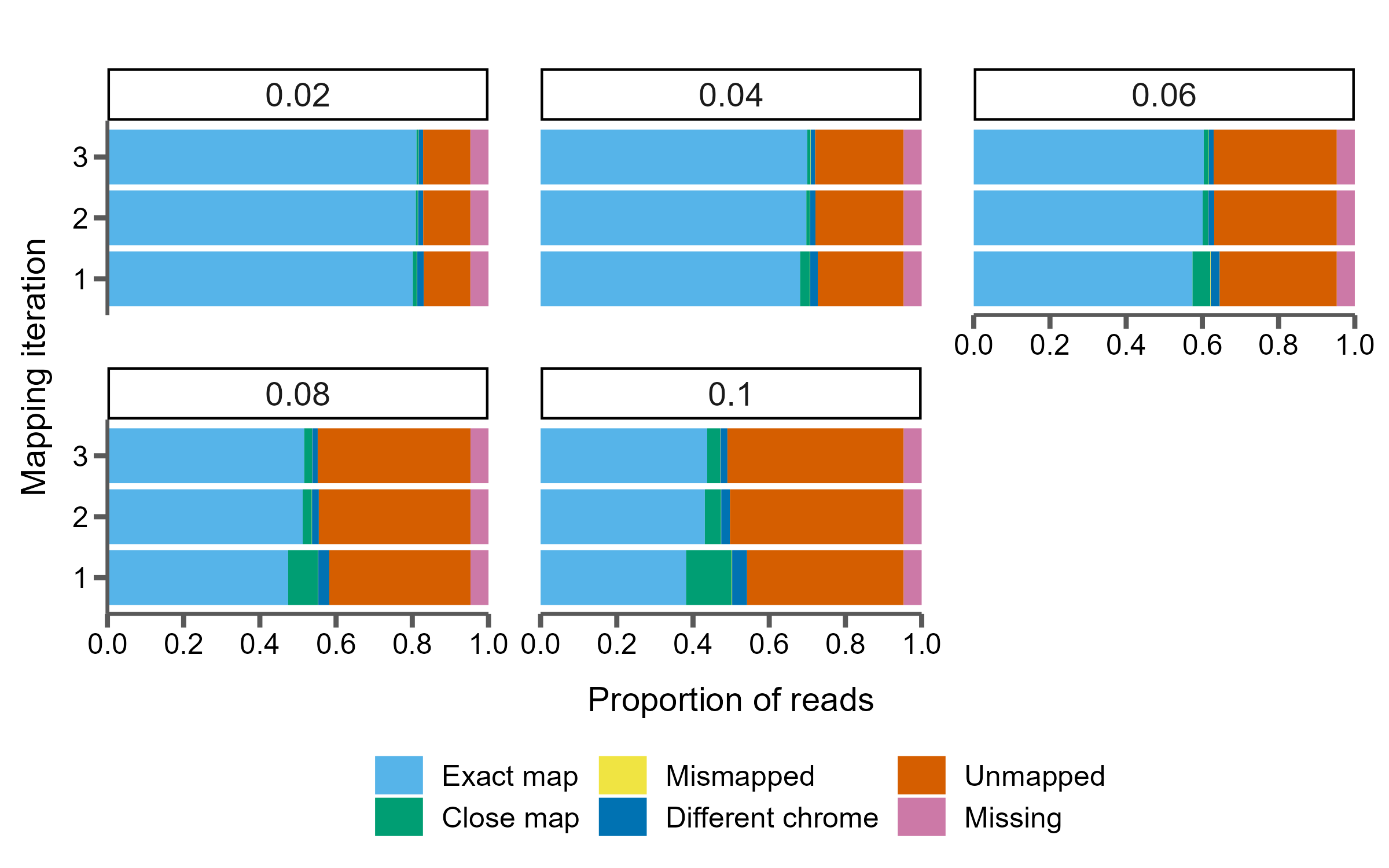 [Speaker Notes: So how does iterative mapping do?

Well let me just set this up for you again. So again I’ll be showing proportional bar graphs of different classes of reads mapped on the x-axis. This time the y-axis represents the iteration of mapping, and each panel will represent one simulation with some level of divergence.]
80% of reads map correctly at 2% divergence regardless of iterative mapping
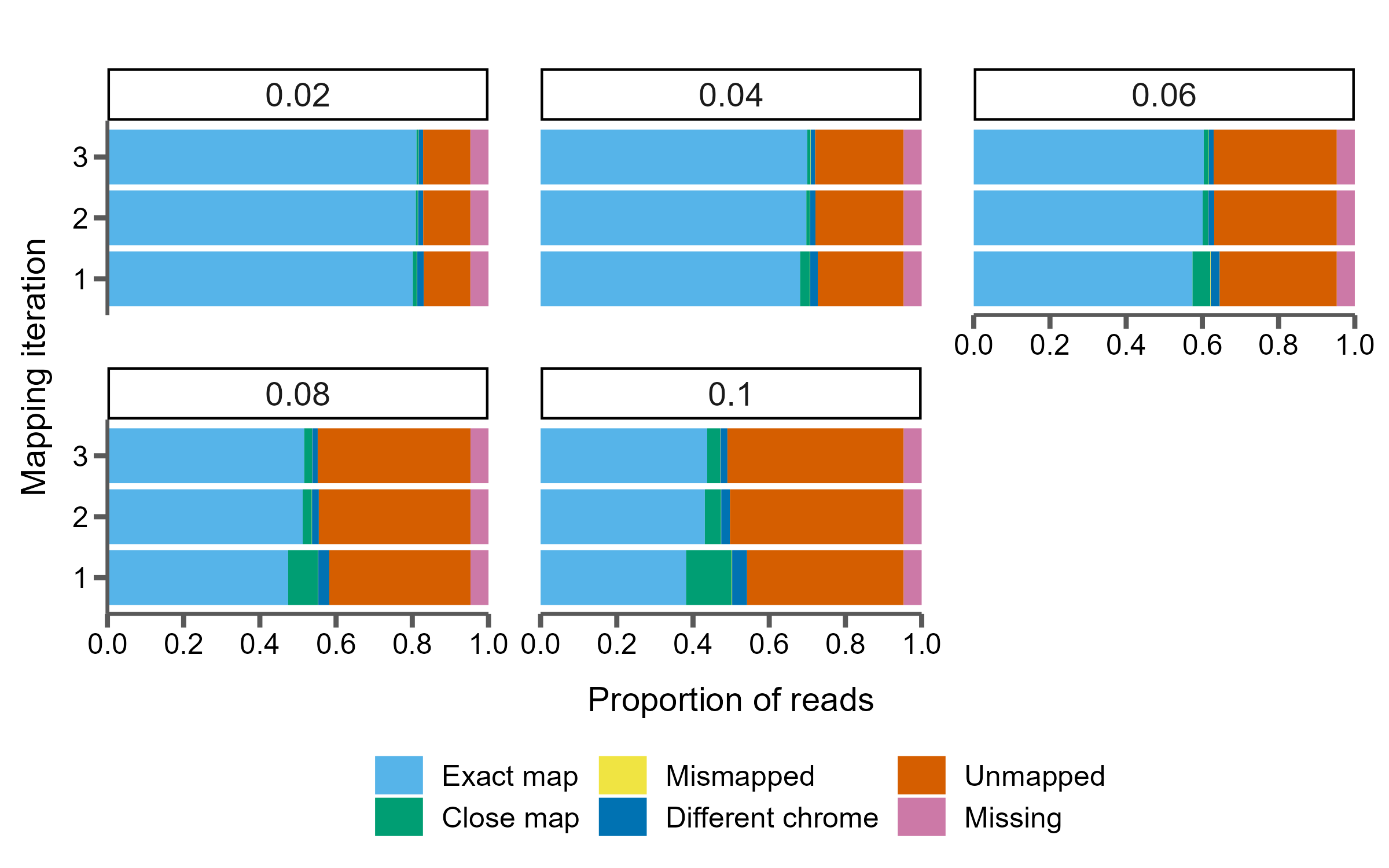 [Speaker Notes: Let’s start with the lowest level of divergence simulated, 2%. And here we see that iterative mapping has basically no effect. We map about 80% of reads correctly each time, and the proportion of unmapped reads stays consistent at about 12%.]
Roughly 5% more reads are mapped correctly after iterative mapping at 10% divergence
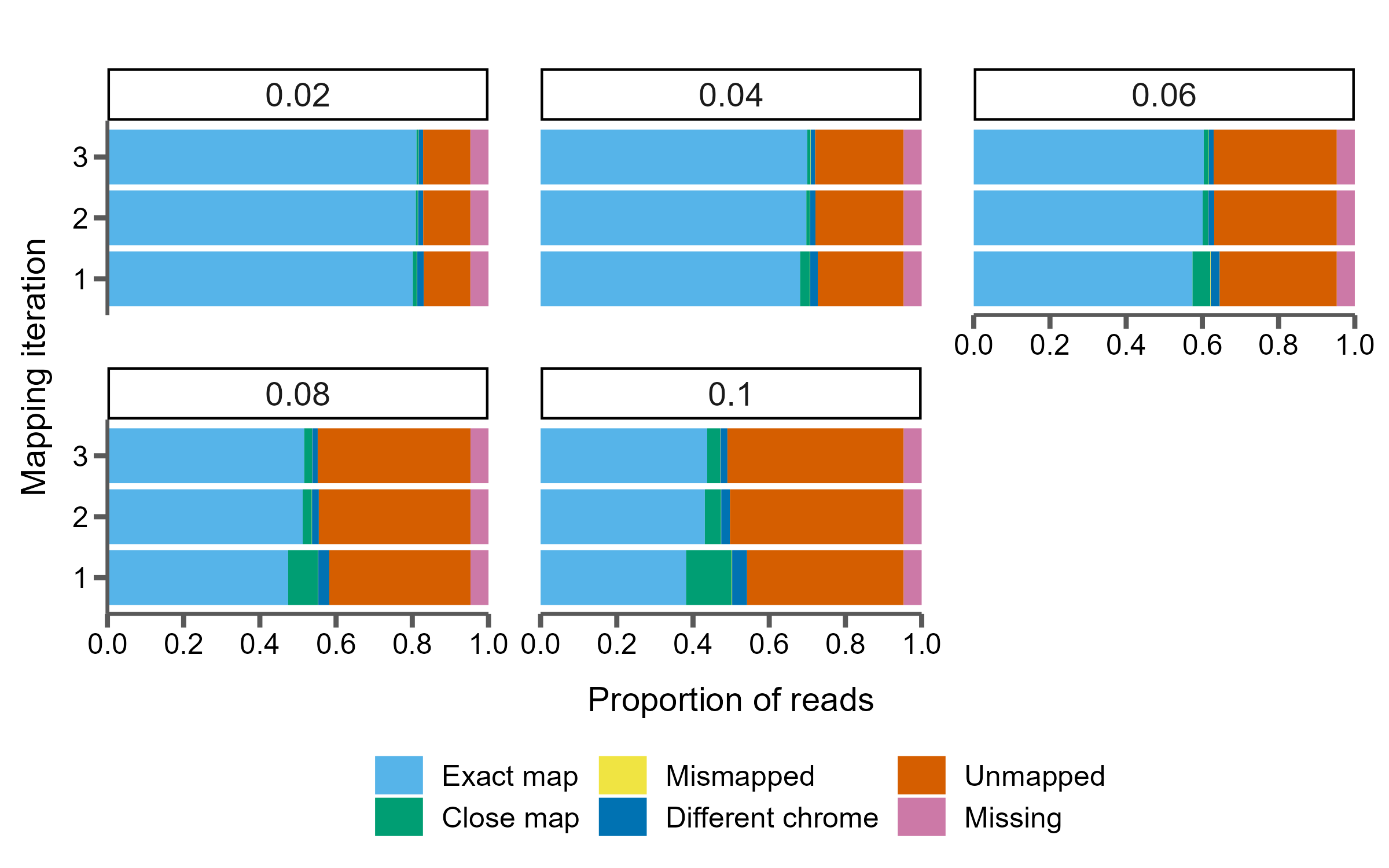 [Speaker Notes: The same trend is true for 4% divergence, roughly no change in the proportion of mapped or unmapped reads.]
Roughly 5% more reads are mapped correctly after iterative mapping at 10% divergence
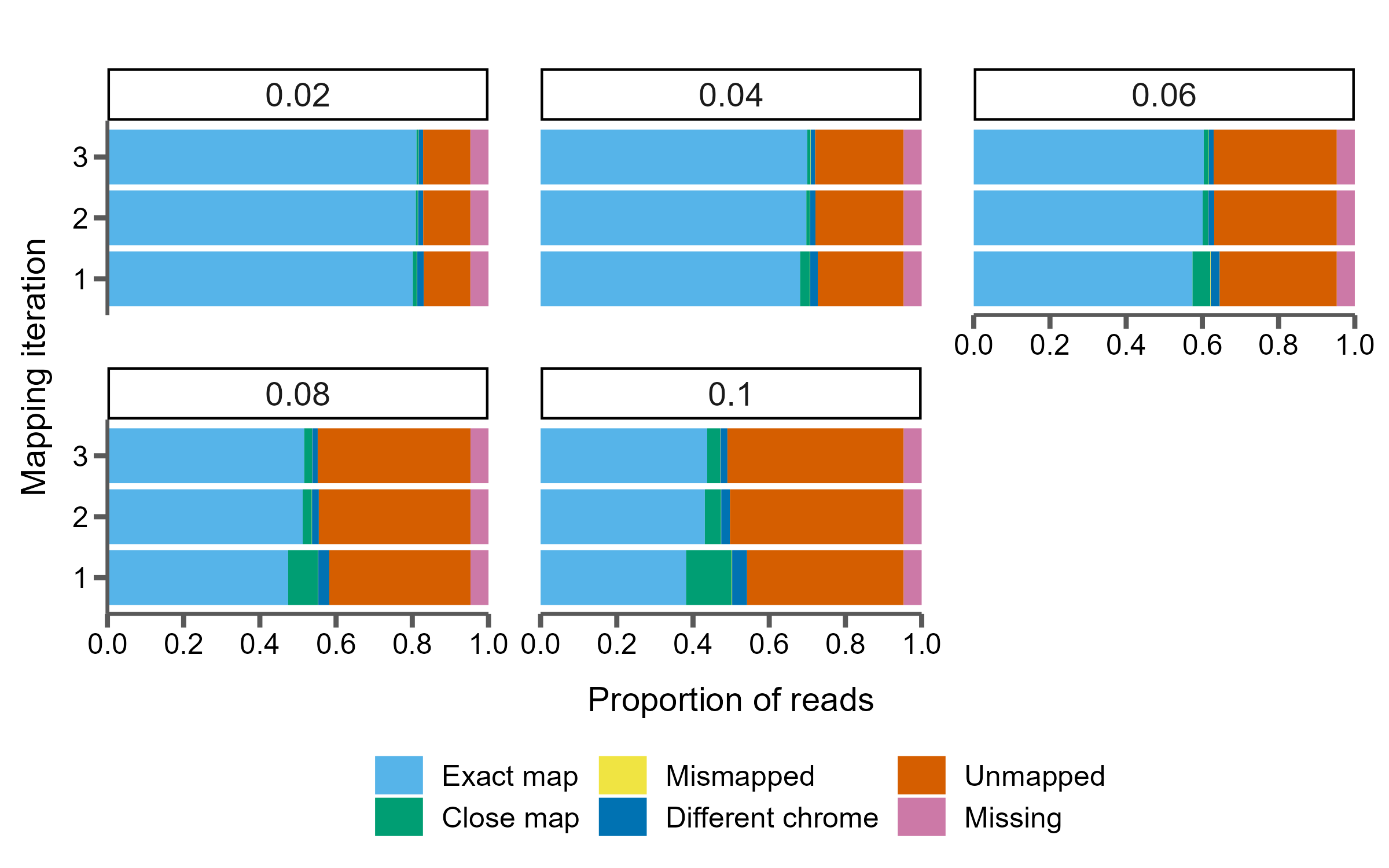 [Speaker Notes: However, when we get to higher levels of divergence, we do start to see an effect, however maybe not what we thought it would be.]
Roughly 5% more reads are mapped correctly after iterative mapping at 10% divergence
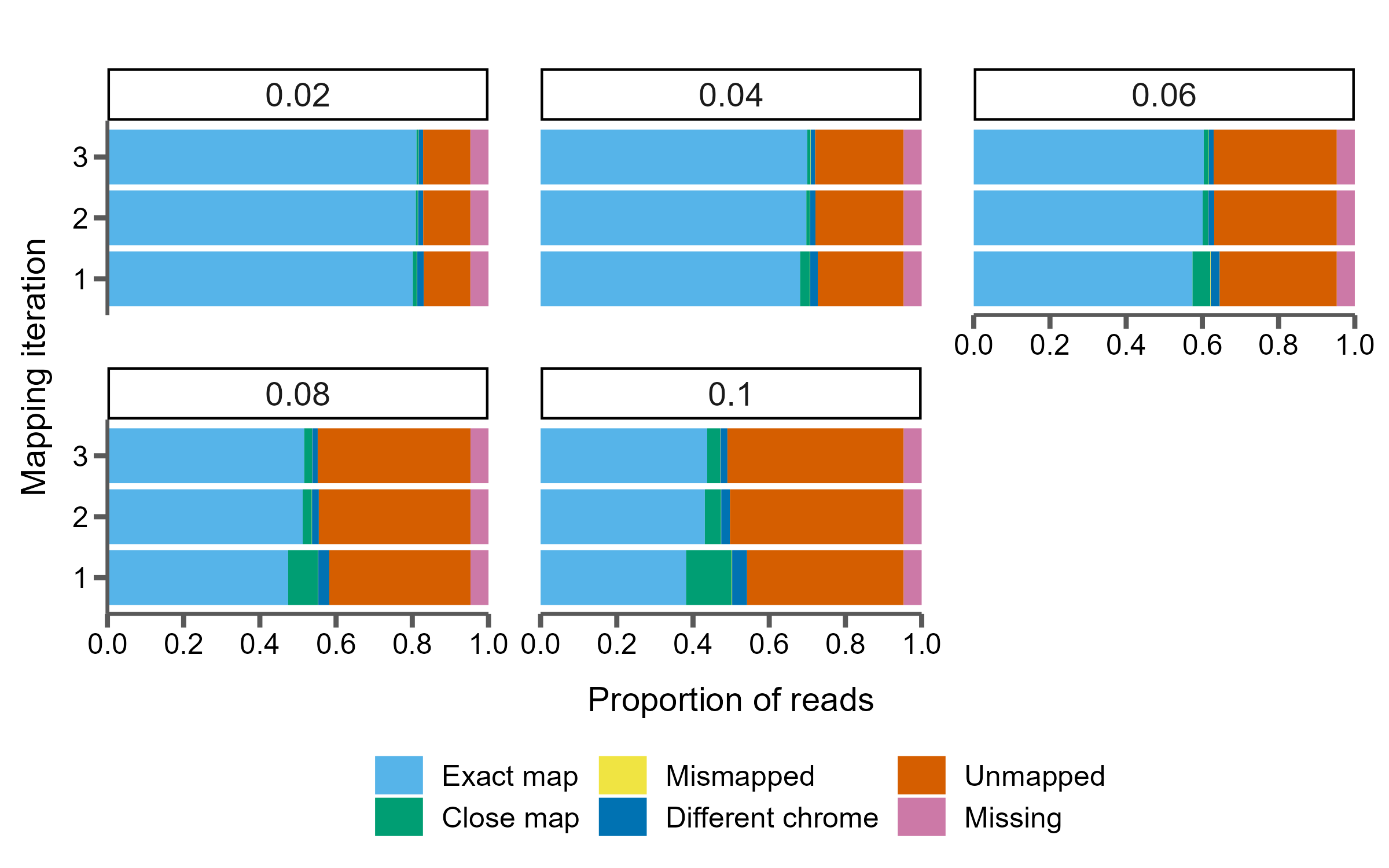 [Speaker Notes: Let’s focus on the 10% panel since it’s the easiest to see the pattern: with one iteration of mapping we correctly map 38% of reads. After 3 iterations that goes up to 43%, a 5% improvement. That seems like a pretty good increase.]
Roughly 5% more reads are mapped correctly after iterative mapping at 10% divergence
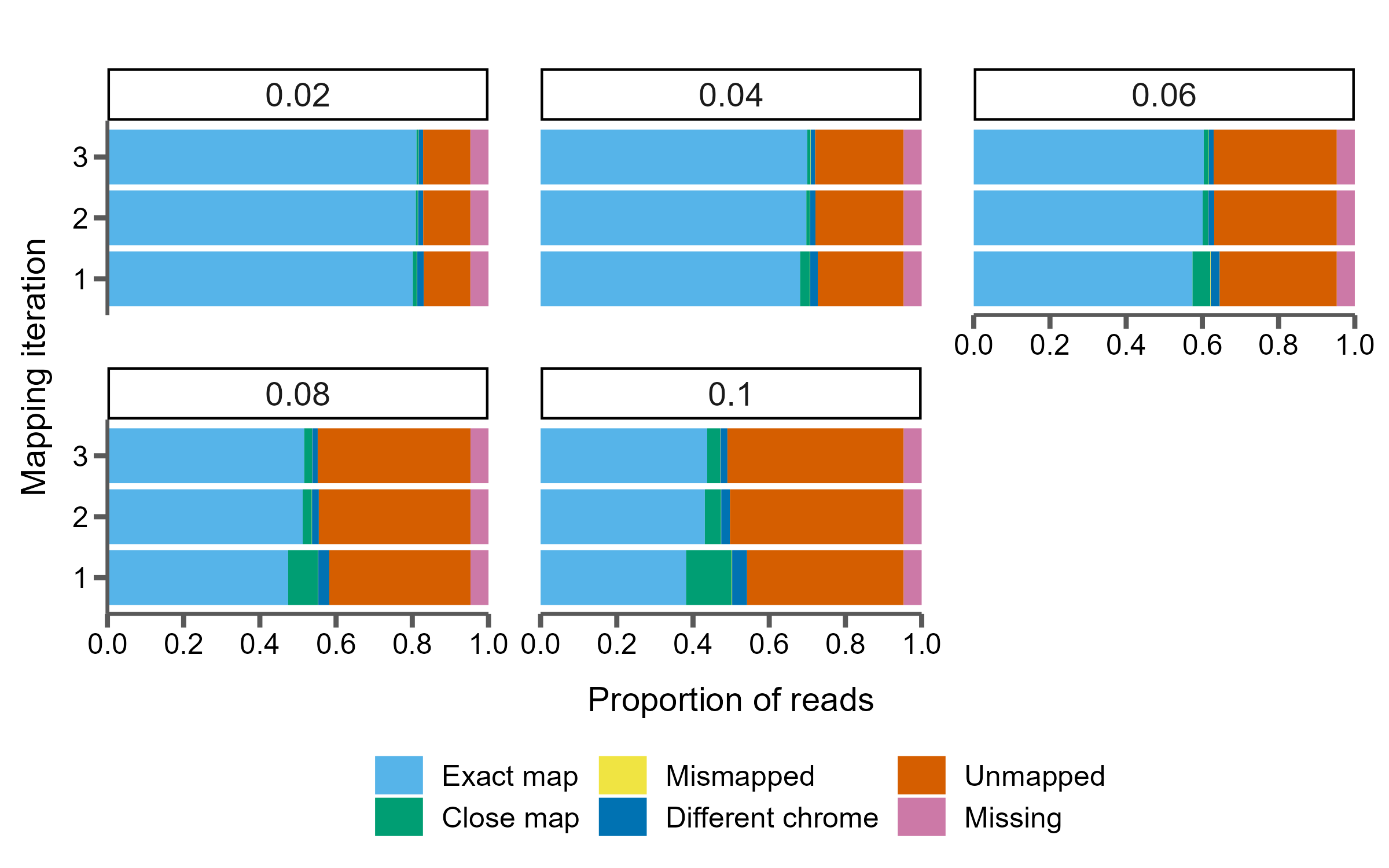 Percentage of unmapped reads increases from 41 to 46
[Speaker Notes: But lets notice that the proportion of unmapped reads, the red chunk, also, goes up, from 41% up to now 46%!]
Roughly 5% more reads are mapped correctly after iterative mapping at 10% divergence
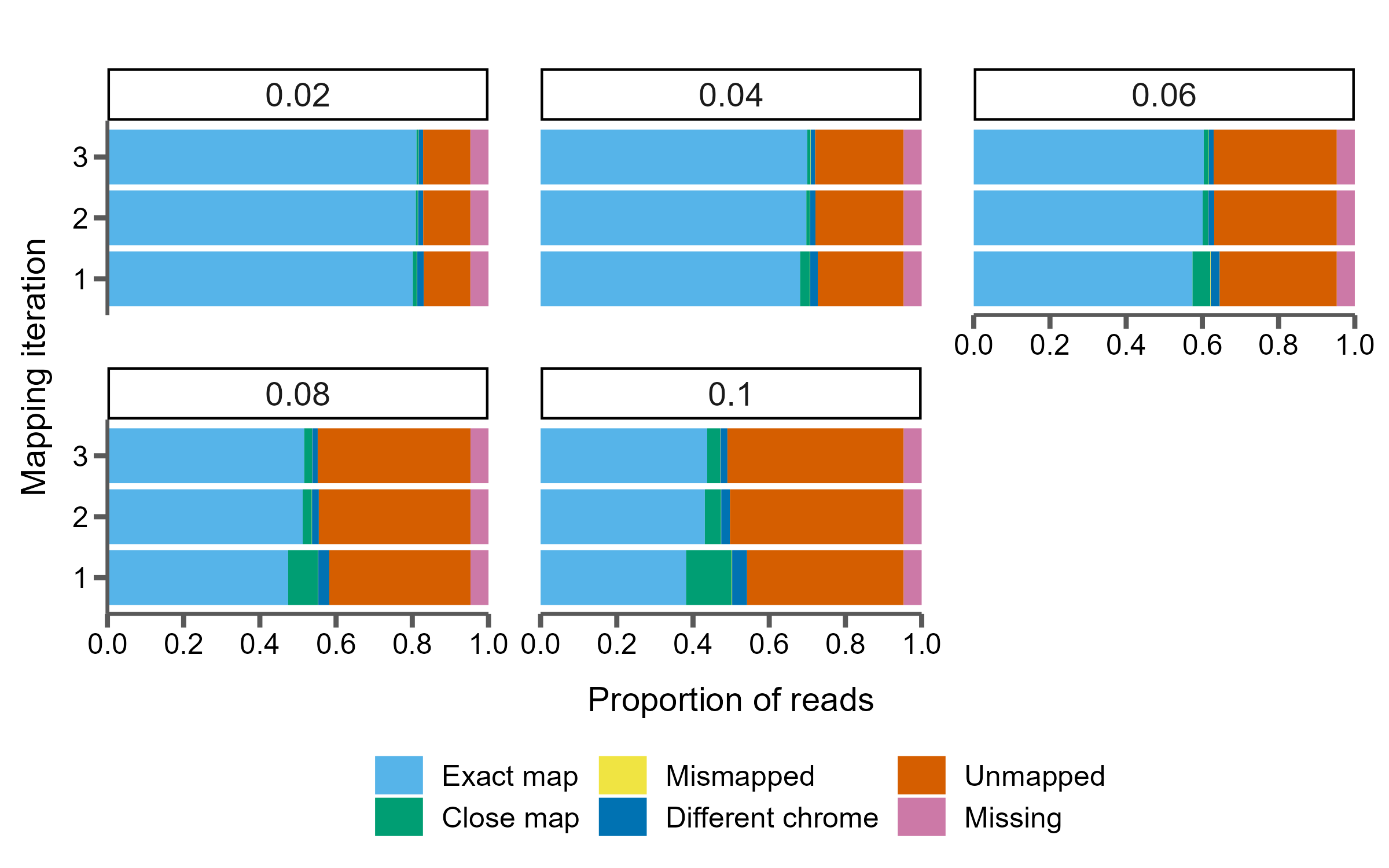 Percentage of unmapped reads increases from 41 to 46
Most improvement comes from better mapping reads that were closely mapped before
[Speaker Notes: It seems like most of the improvement we see comes from more accurately mapping reads that were already mapped, just slightly off from their correct position. So that was unexpected, and we’re still trying to figure out why.

I’ll also note that, like Sarver et al, we also see almost all of our improvement after the second iteration of mapping, so more than that may be unnecessary.

So what does this mean for our called variants?]
Iterative mapping and variant calling
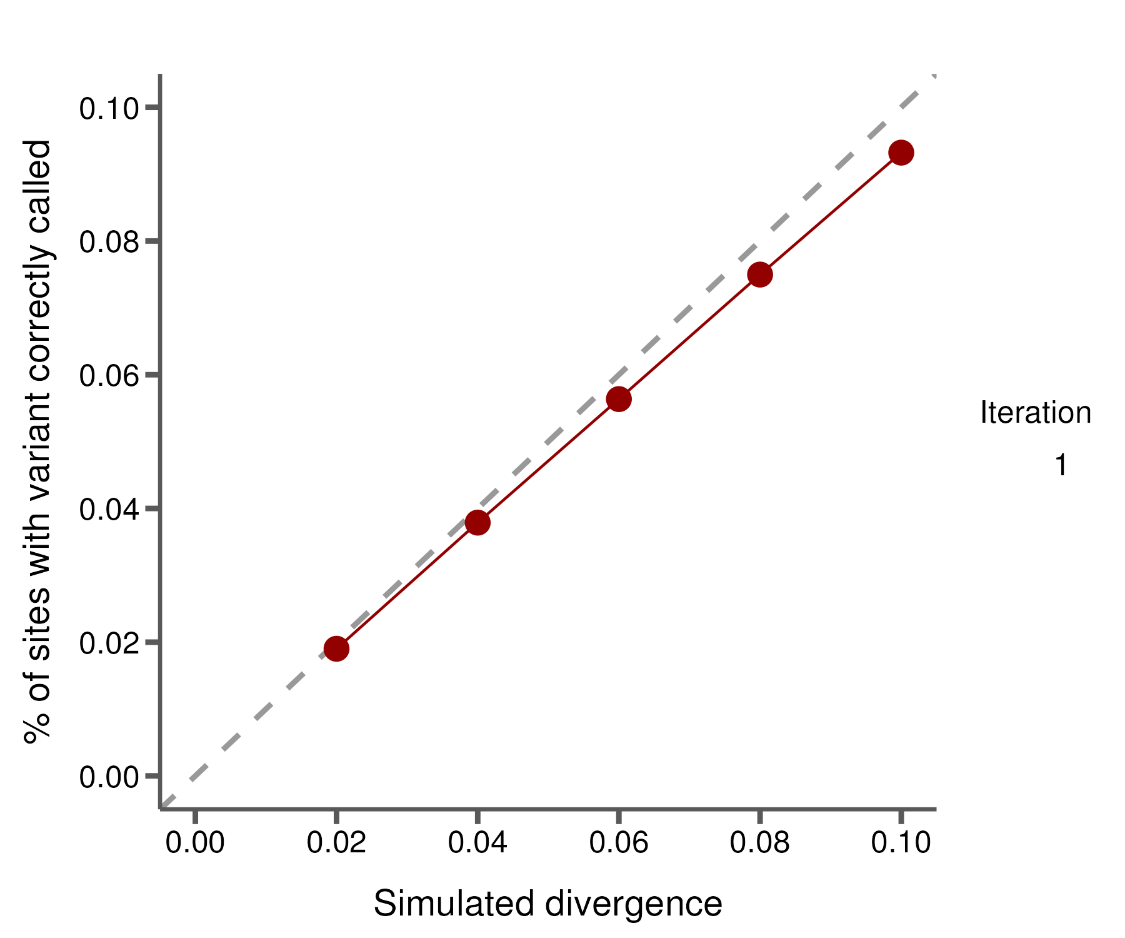 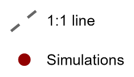 [Speaker Notes: Well, what about the SNPs? Well I showed you this before, which just shows the number of SNPs that actually were inserted into our simulated genomes here as the red dots.]
More variants are missed at higher levels of divergence
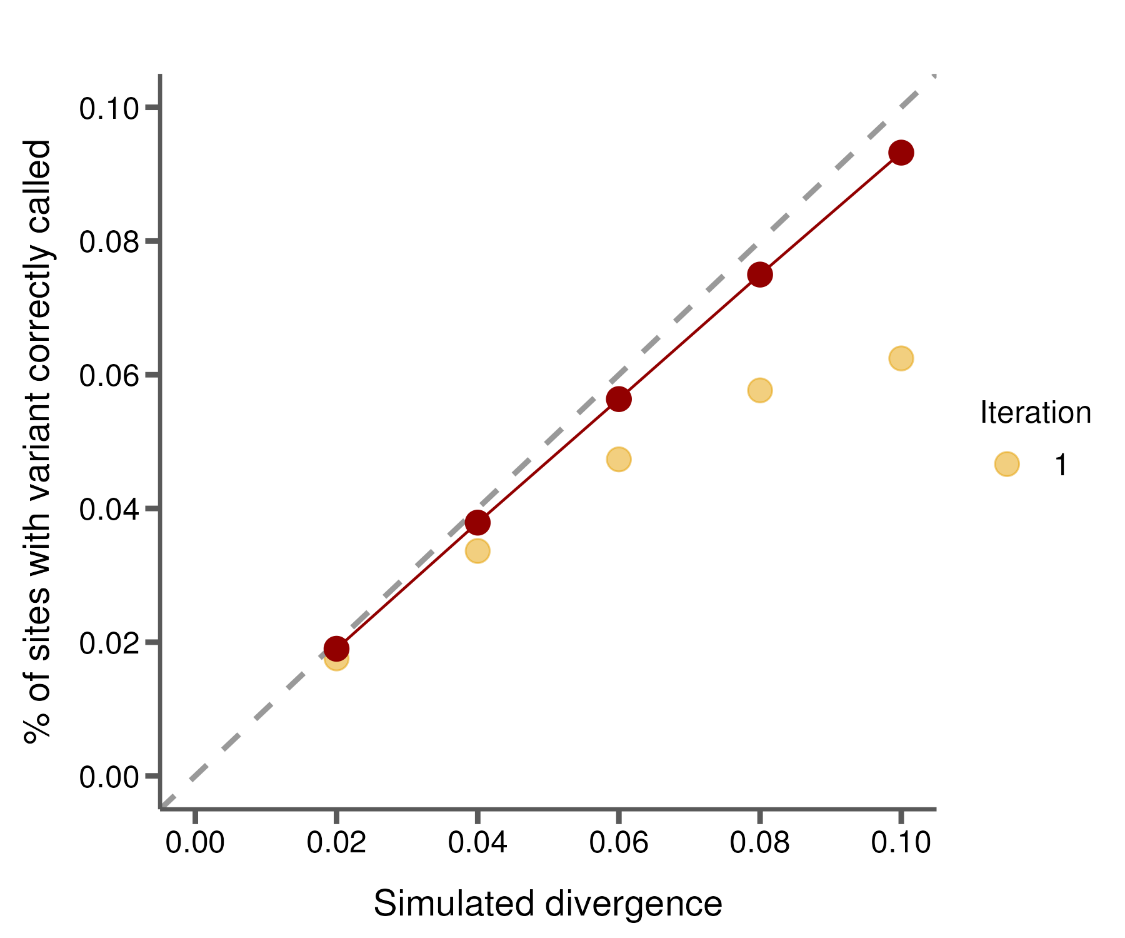 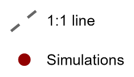 [Speaker Notes: We can look at the number of SNPs correctly called after one iteration of mapping, and this is basically just another way to show you the True Positive rate that I showed before in the bar plots. So as divergence increases, were missing more and more SNPs.

Does iterative mapping improve this?]
Iterative mapping makes up for some of the missed variation, but not all
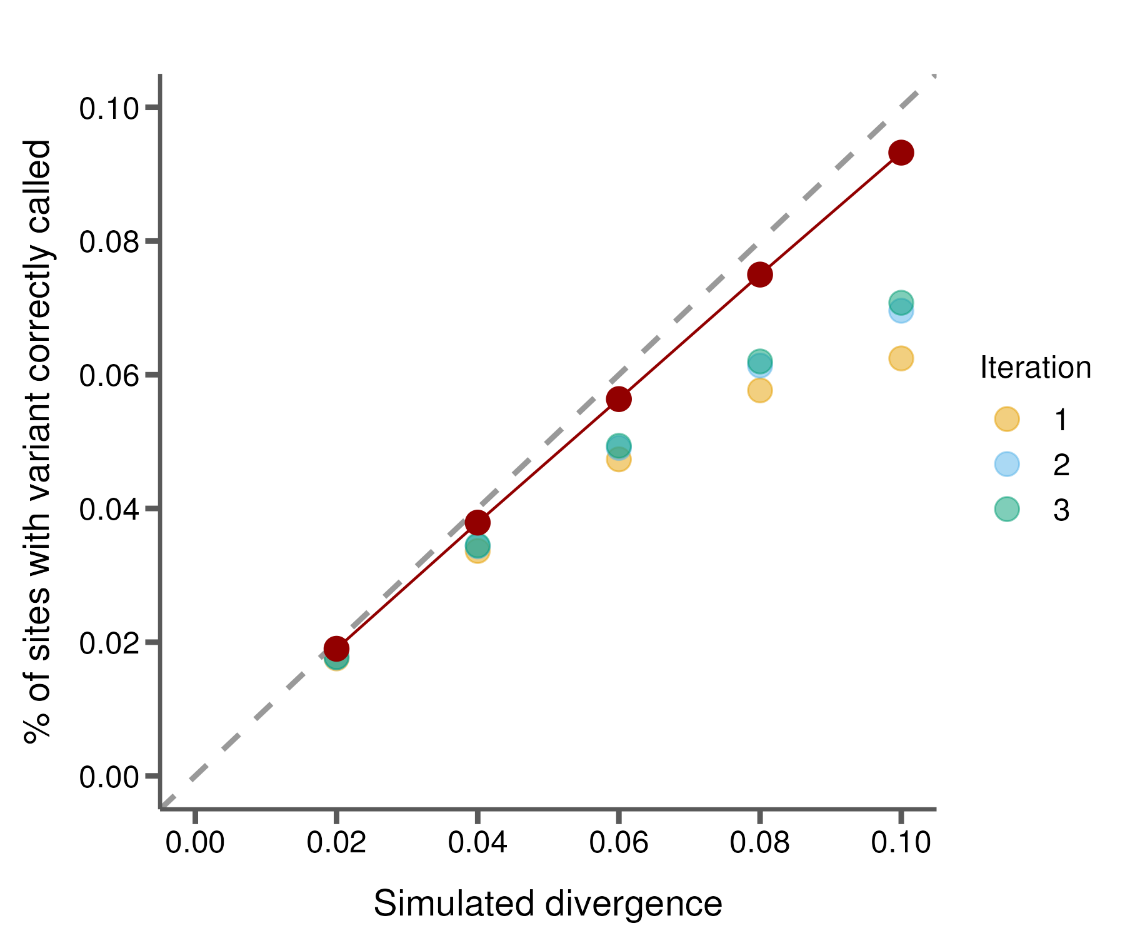 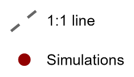 [Speaker Notes: Well, kind of. At low levels of divergence, where we’re basically calling all the SNPs already, more rounds of mapping doesn’t seem to really do anything. And at higher levels, again lets look at 10% divergence, we do recover a substantial number of SNPs that were missed in the first round of mapping… however, no where near the total number. So we’re still far away from the red point here.

So as it is apparent here, we are making up for some of the missed calls, but definitely not all of them.]
Does read mapping accurately capture variation among samples?
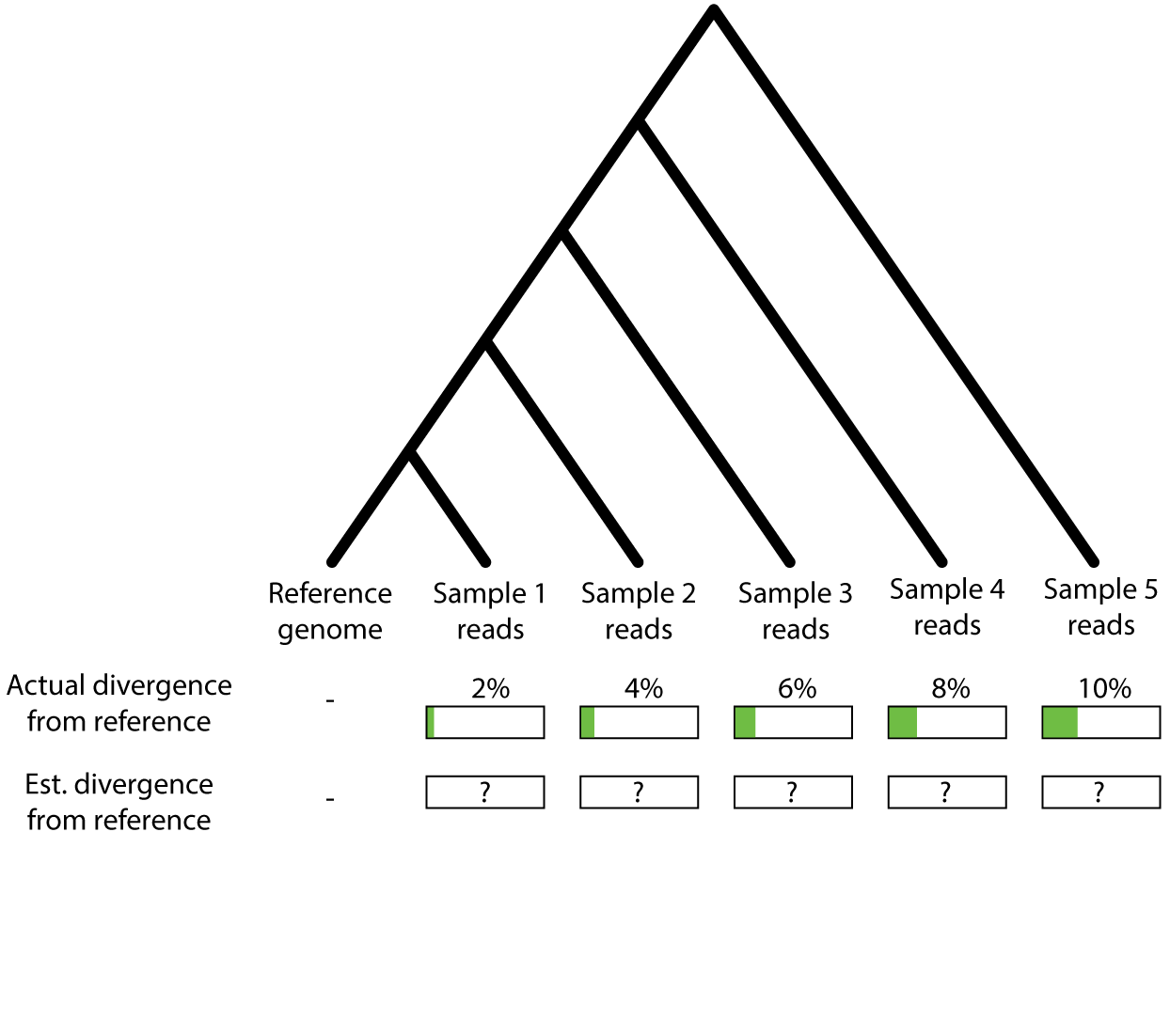 [Speaker Notes: So, just to summarize, we were interested in how varying levels of divergence from the reference genome affects how variation is captured from read mapping.]
With increasing divergence from the reference:
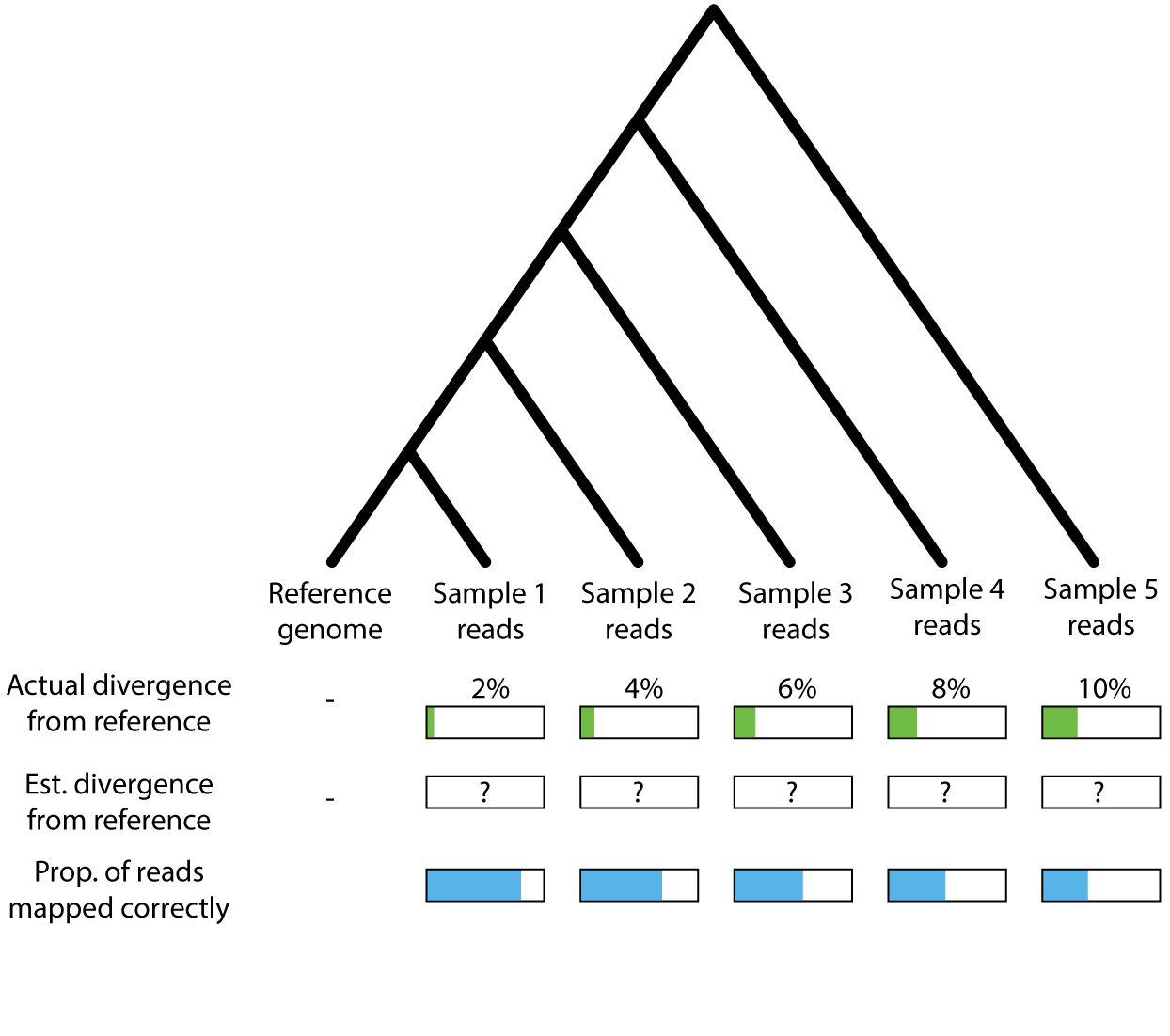 Fewer reads are mapped correctly
With increasing divergence from the reference:
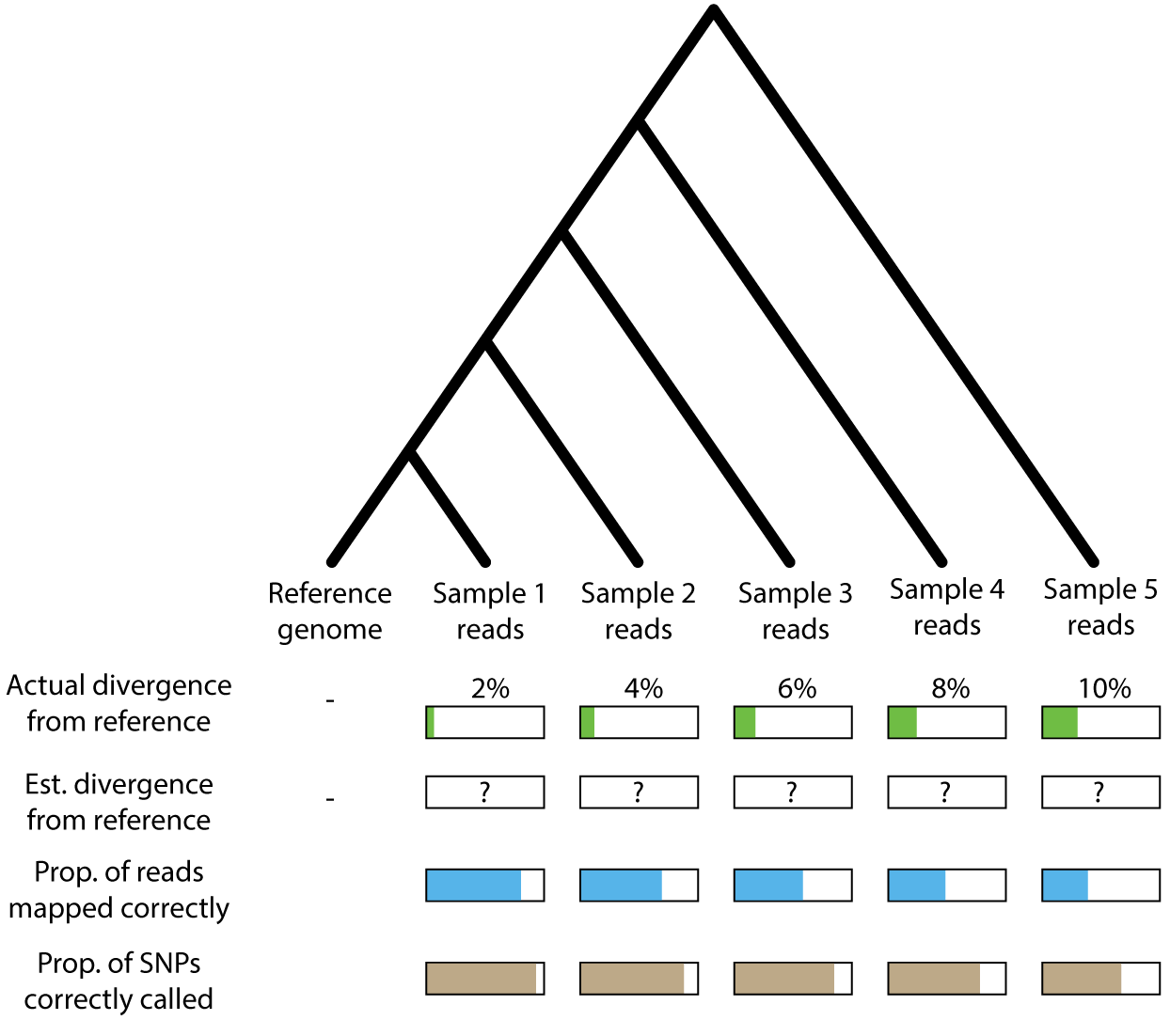 Fewer reads are mapped correctly
More SNPs are not called
With increasing divergence from the reference:
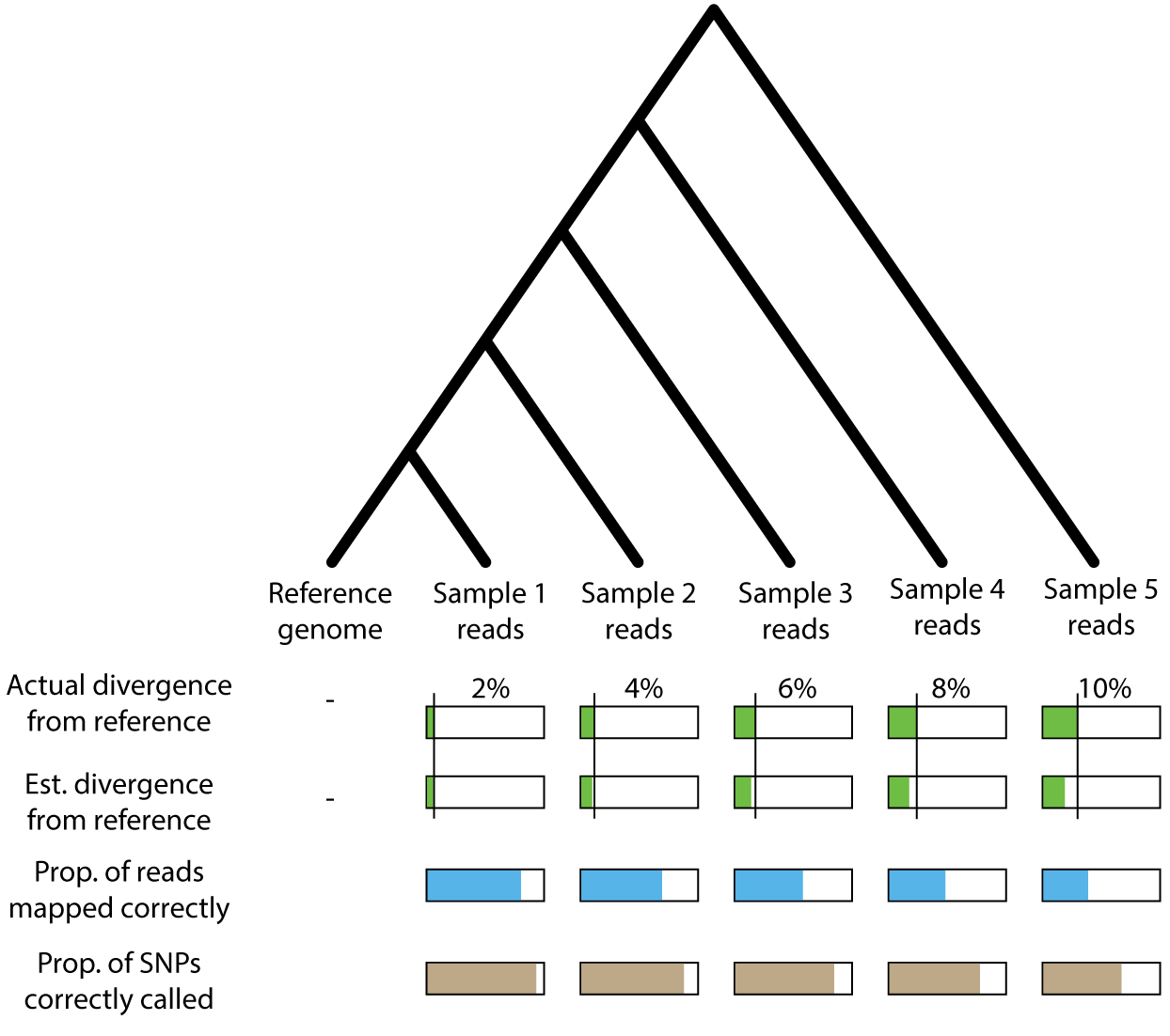 Fewer reads are mapped correctly
More SNPs are not called
Divergence is underestimated
With increasing divergence from the reference:
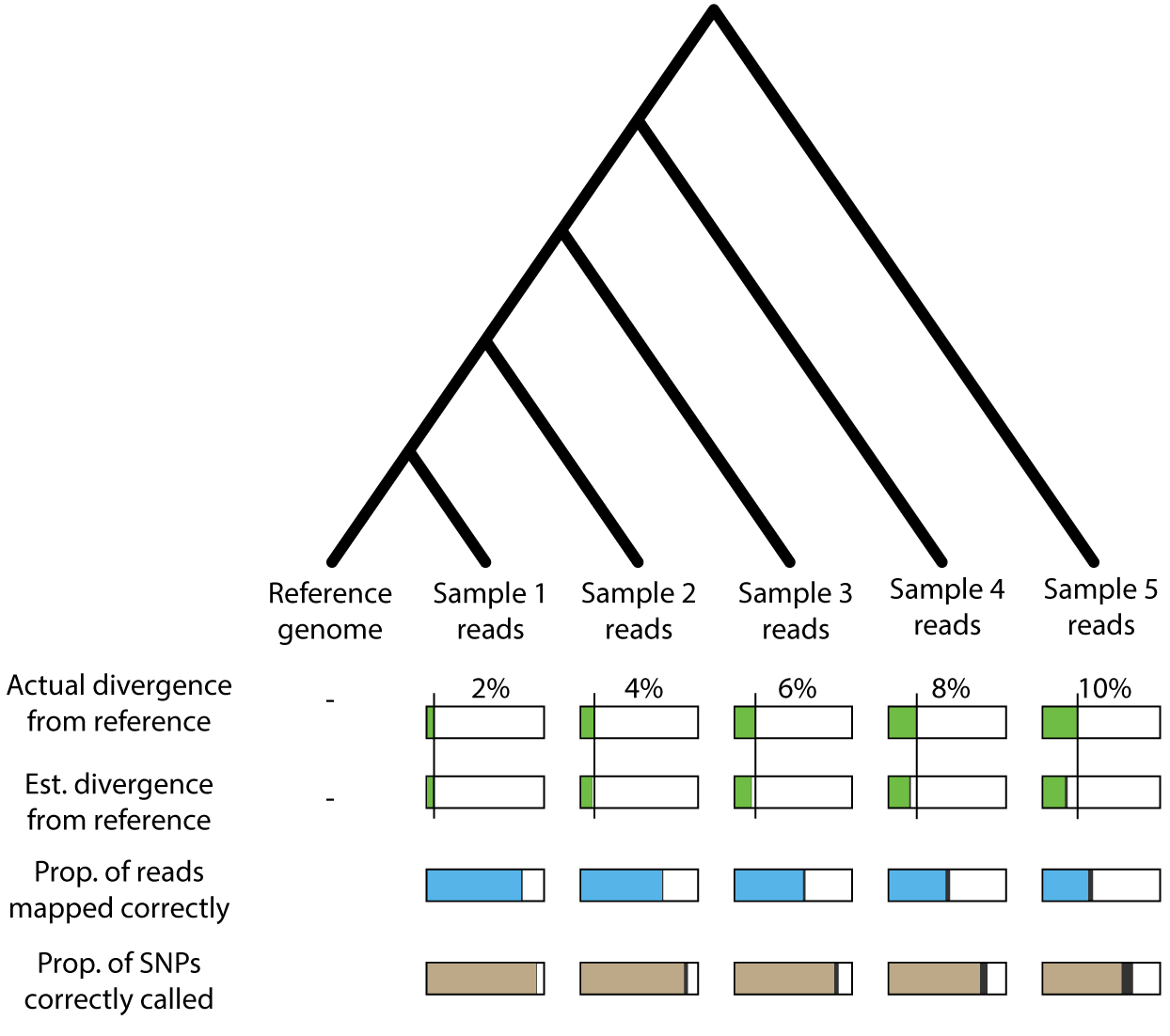 Fewer reads are mapped correctly
More SNPs are not called
Divergence is underestimated
Iterative mapping helps a bit
Next
Heterozygosity per iteration
Where are the unmapped reads and false negative variants?
Vary coverage and heterozygosity
Long reads and mappers
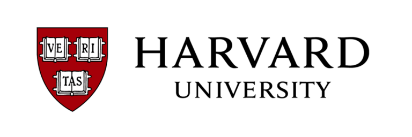 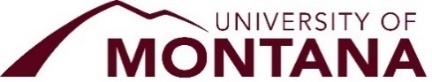 Acknowledgements
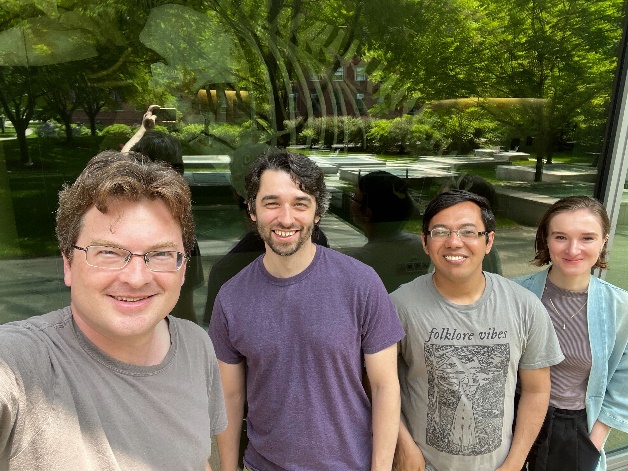 [Speaker Notes: But with that…]
Thanks
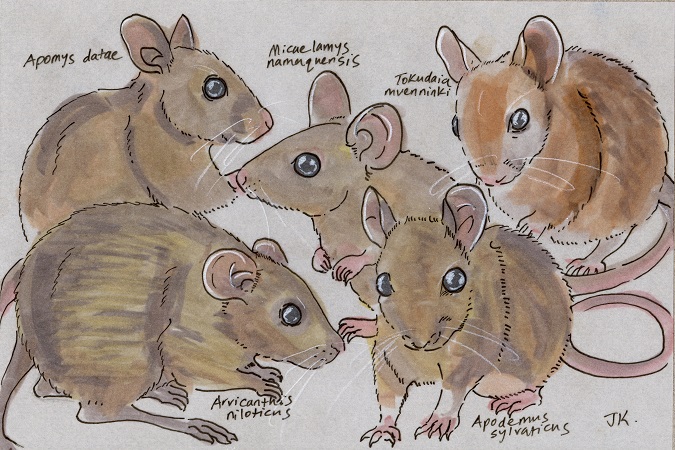 http://dailymammal.com/murines-five-ways/
The number of unmapped reads increases linearly with divergence
12% of reads unmapped at 2% divergence
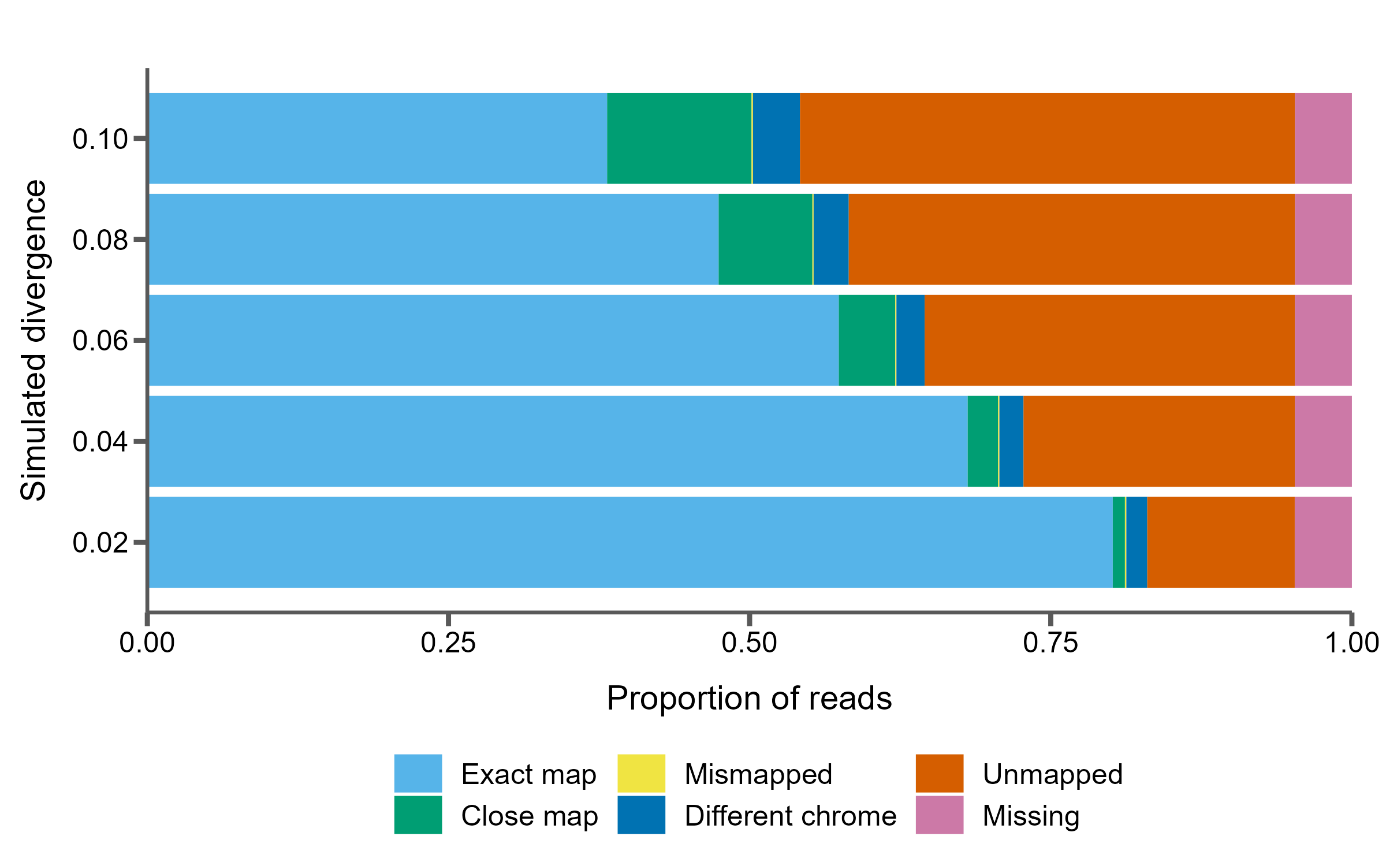 40% of reads unmapped at 10% divergence!
[Speaker Notes: We also noticed that the number of unmapped reads increases almost linearly, which I’ve approximated here just by drawing a line over the red bars. This is interesting and suggests that we could possibly model this and estimate sequence divergence between genomes just based on the number of unmapped reads between them. Of course, real data is a lot messier than this so who knows if that will hold true.


Chrome?]
Fewer missed variants after iterative mapping
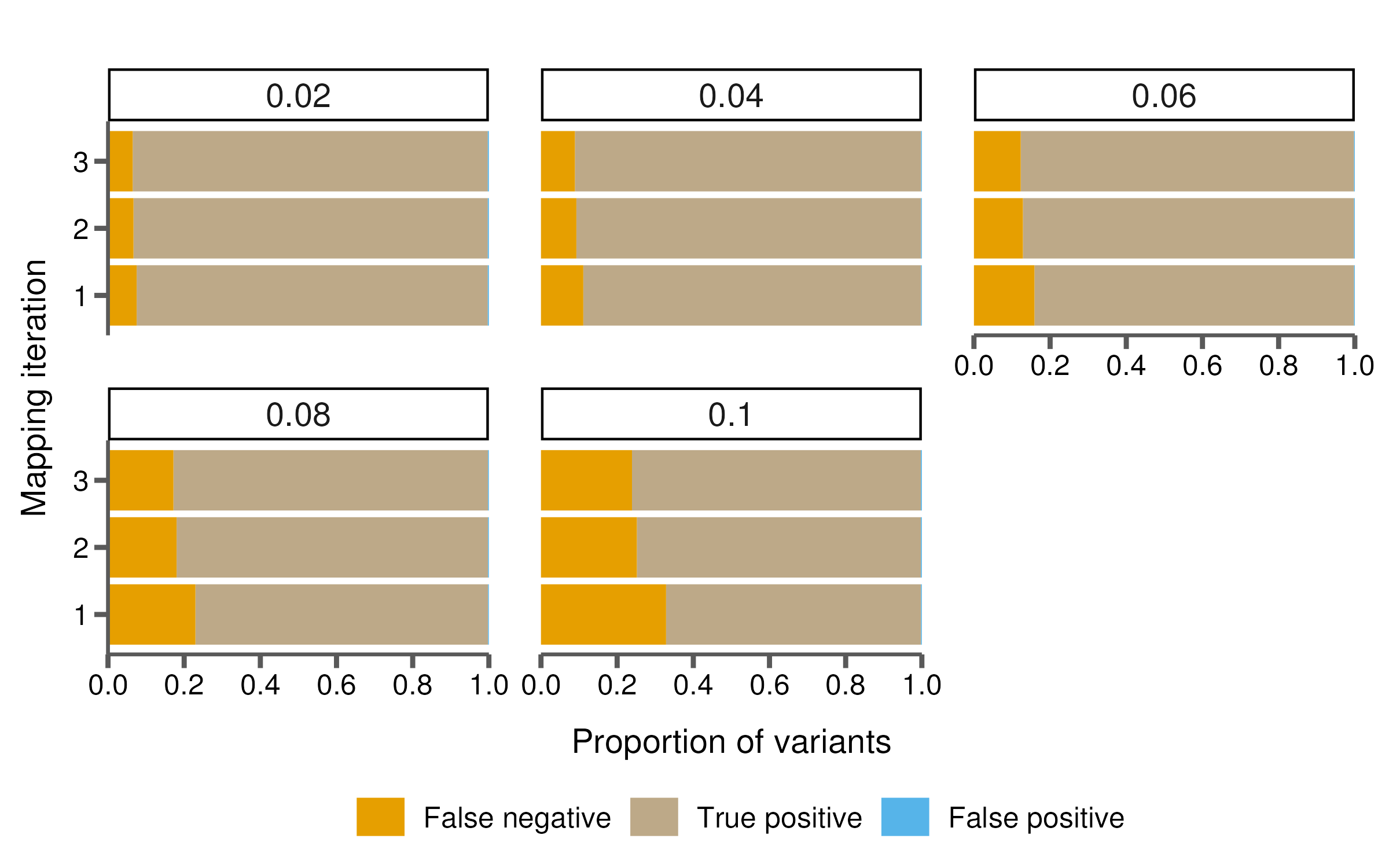 [Speaker Notes: Well, I think unsurprisingly, more accurately mapping those reads results in missing fewer variants. Again this is especially pronounced at the higher levels of divergence we simulated, where we see a marked decrease in false negatives after the second iteration of mapping.]
Divergence is underestimated across the genome
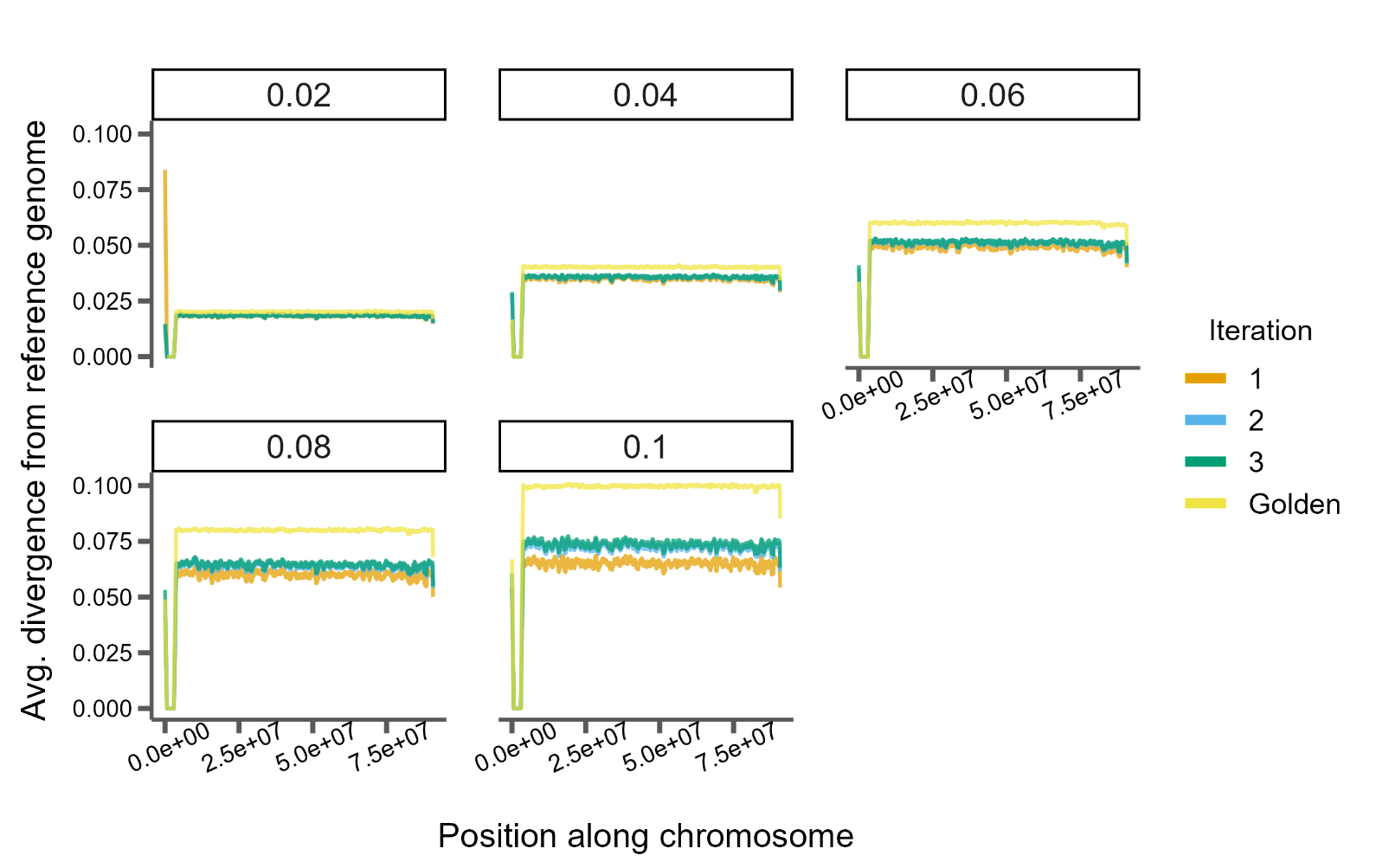 [Speaker Notes: Just to show this another way, we can look at pairwise divergence in sliding windows across the genome. Here again the colors represent different iterations of mapping, except the yellow color represents divergence estimates using the golden VCF from the simulation… so the actual simulated variants. And as before you can see, lower levels of divergence do well at recovering variation across the genome, so they match up to the yellow line, while higher levels of divergence don’t. And 2 or 3 iterations of mapping only improves on this marginally.]